TRƯỜNG TIỂU HỌC ĐẠI ĐỒNG
Chào mừng quý thầy cô về dự giờ̀
GIÁO DỤC STEM
GV: Võ Thị Thu Trang
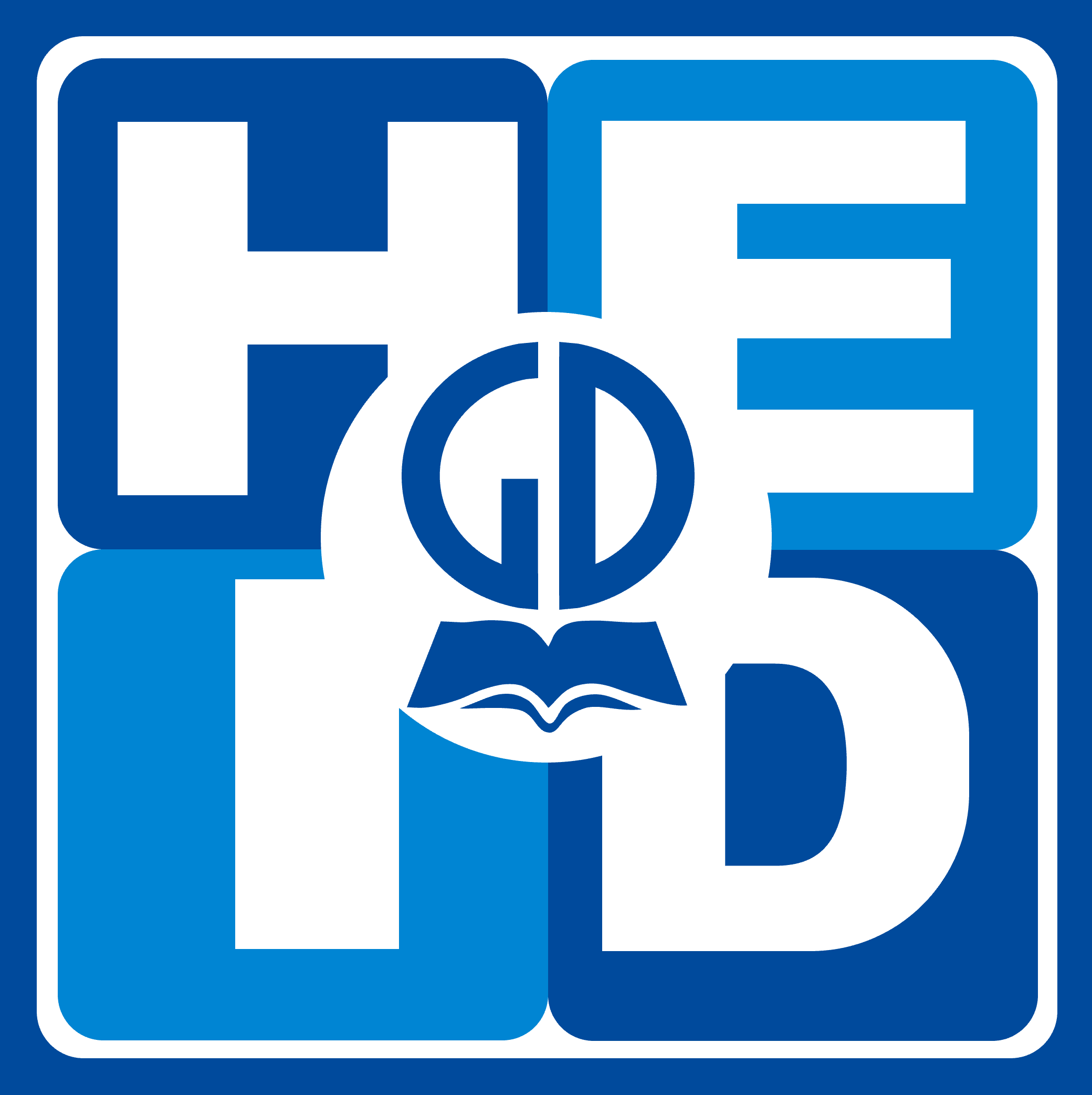 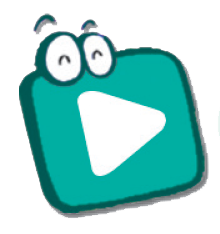 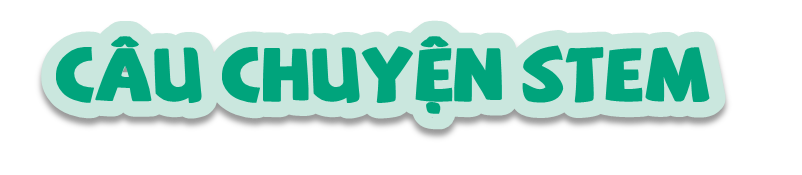 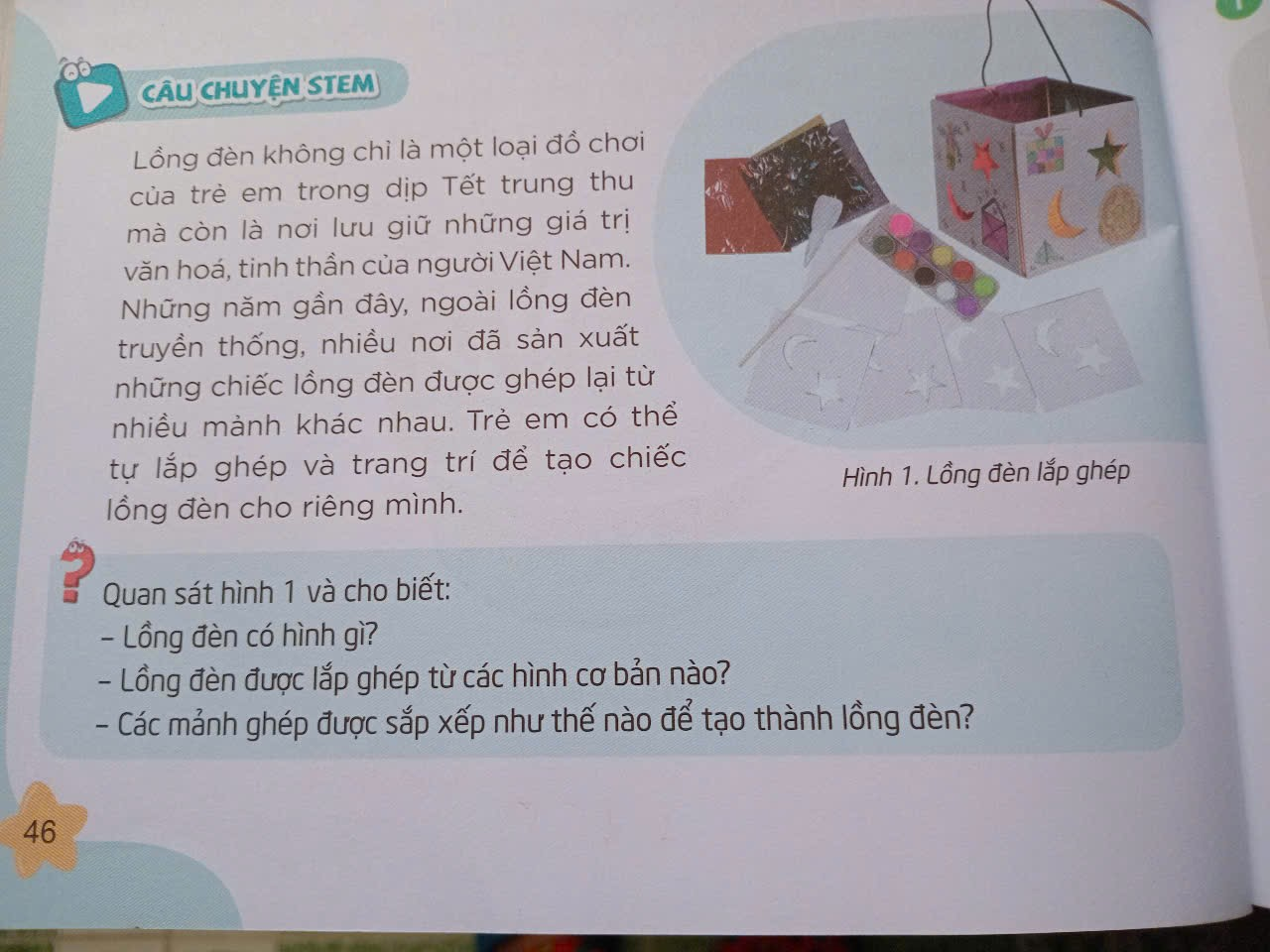 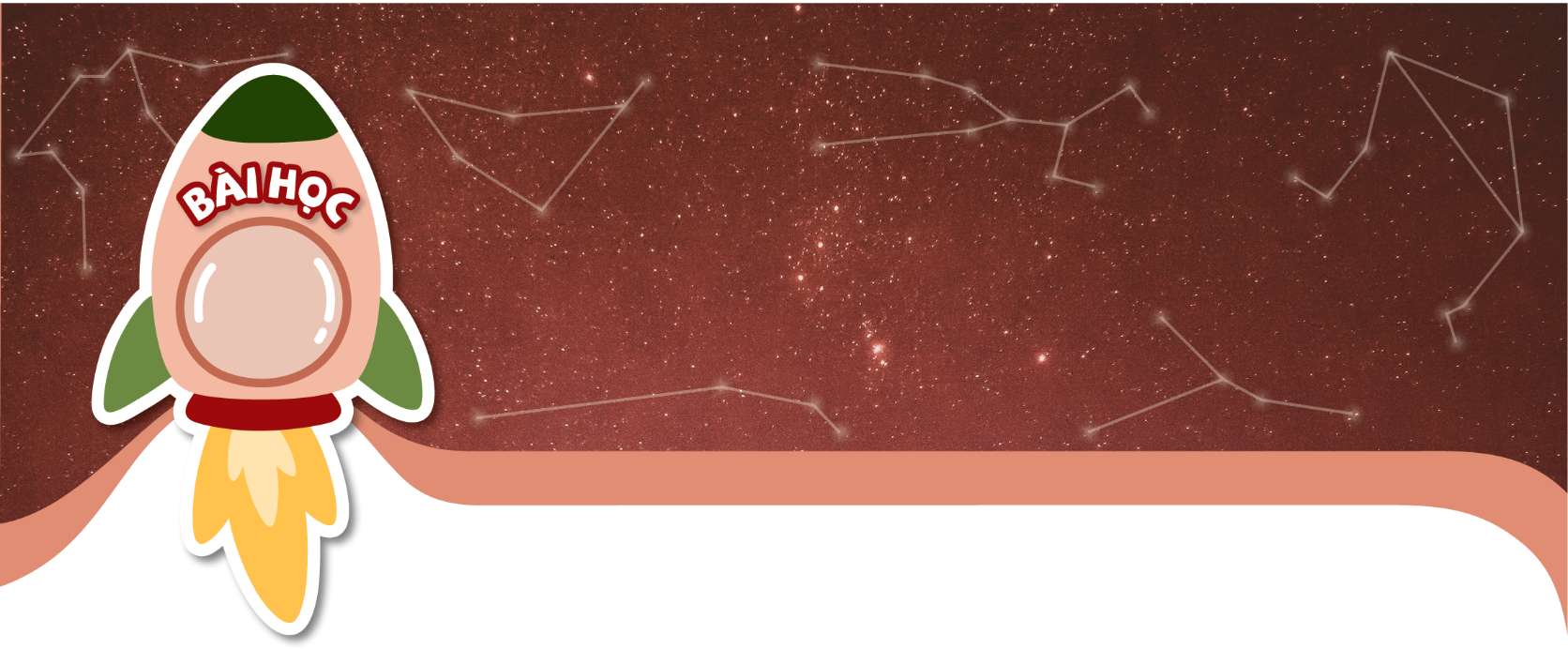 Hộp đựng bút đa năng
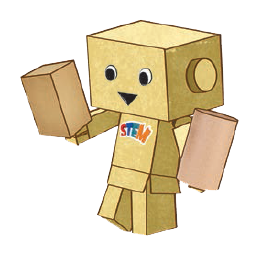 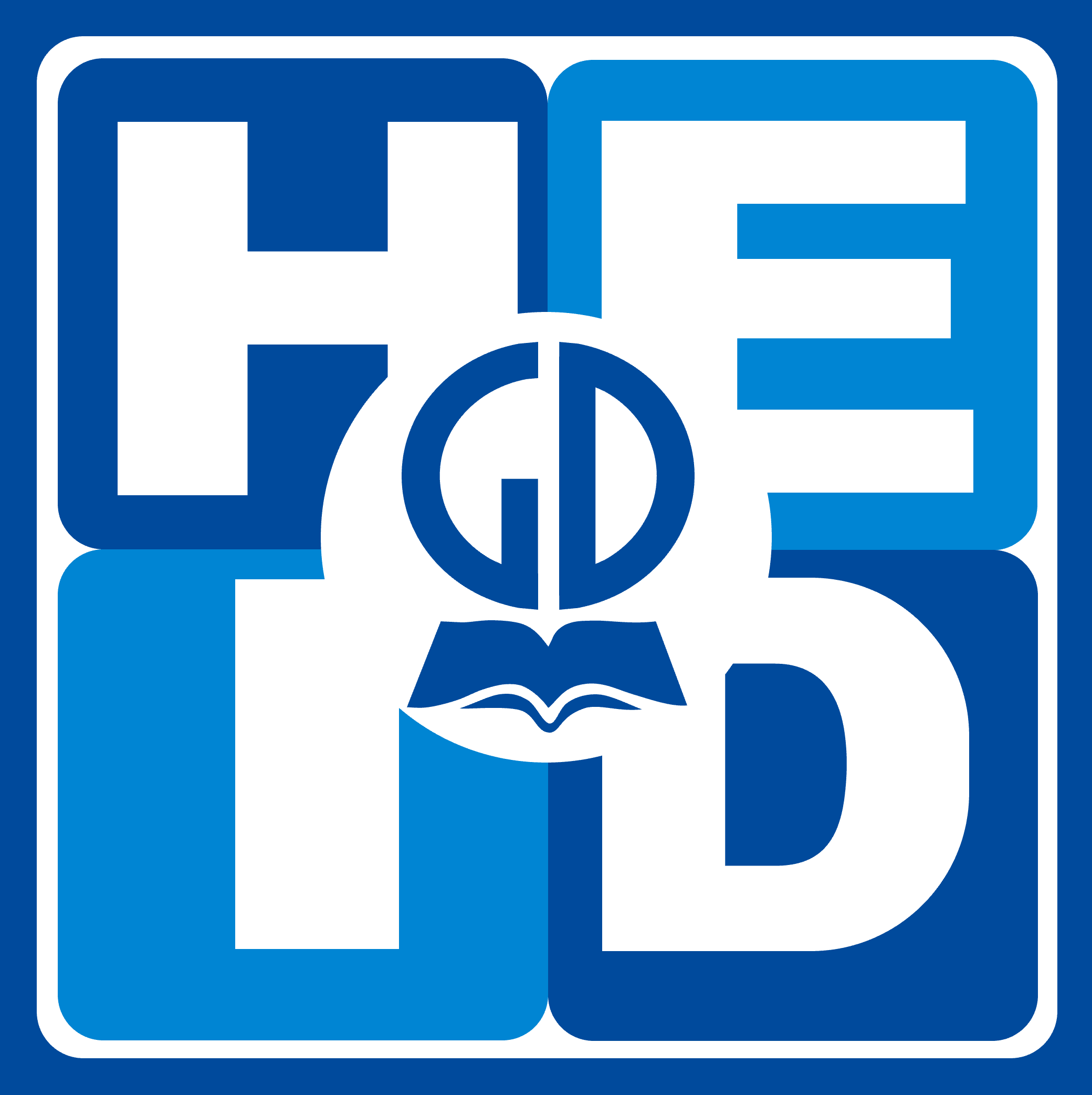 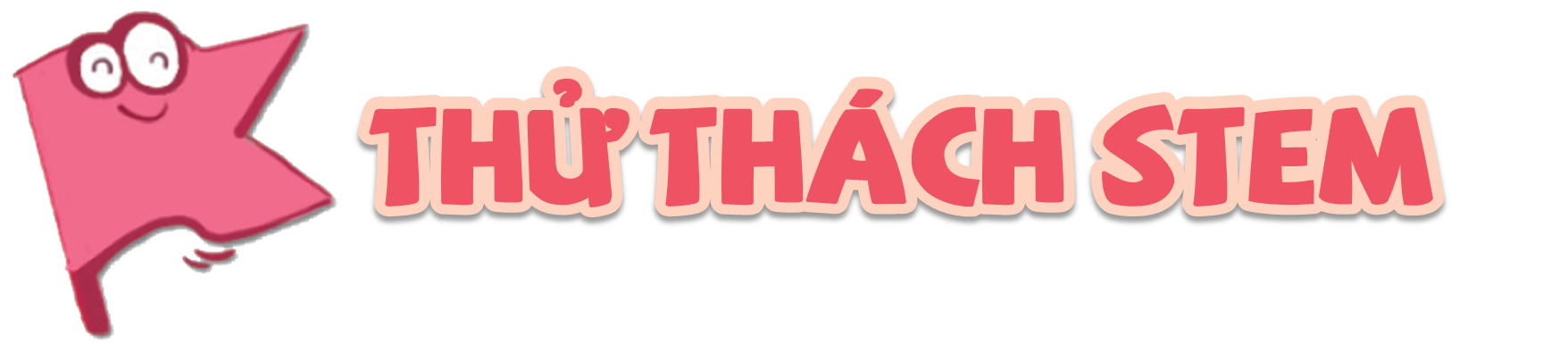 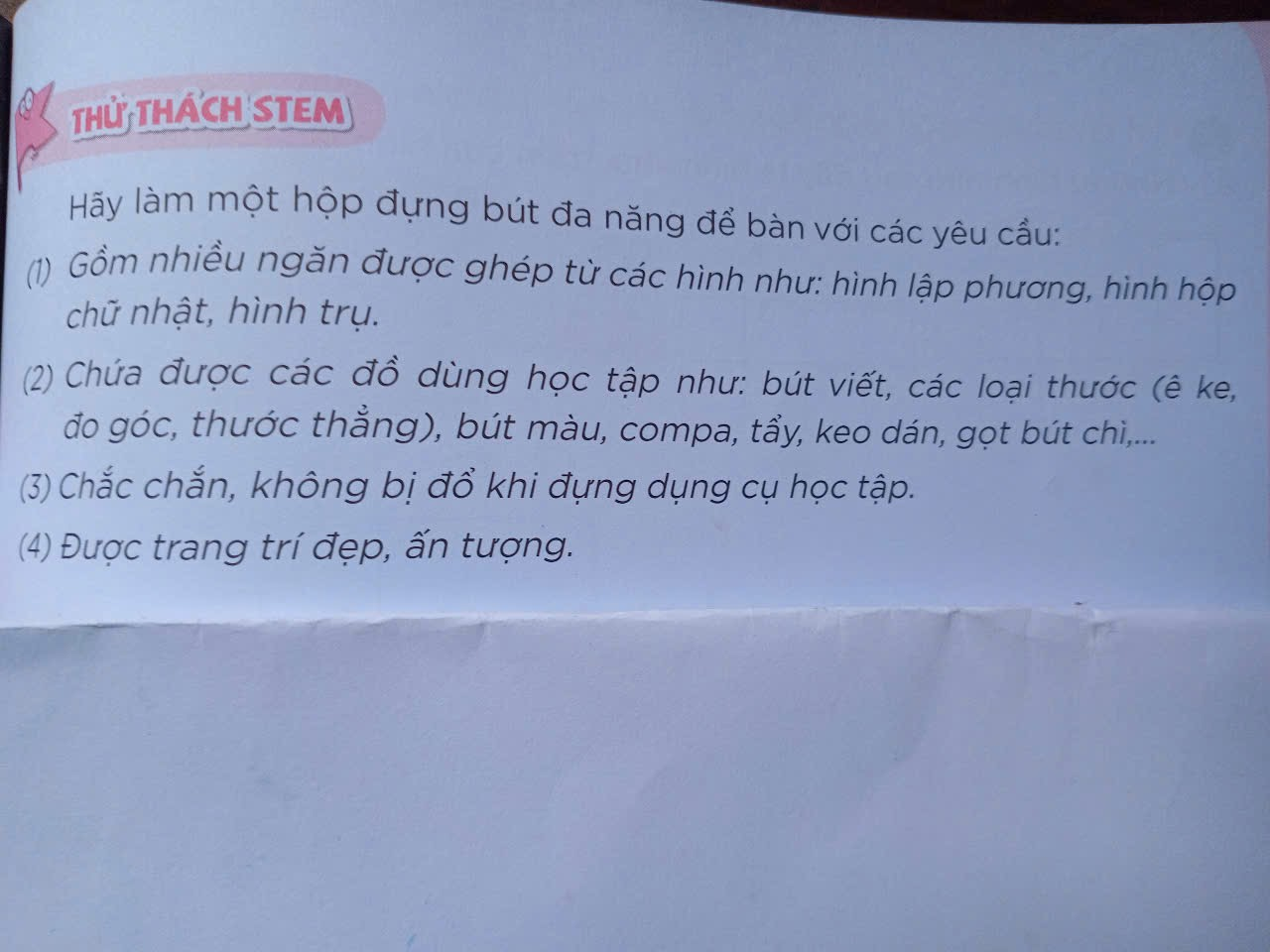 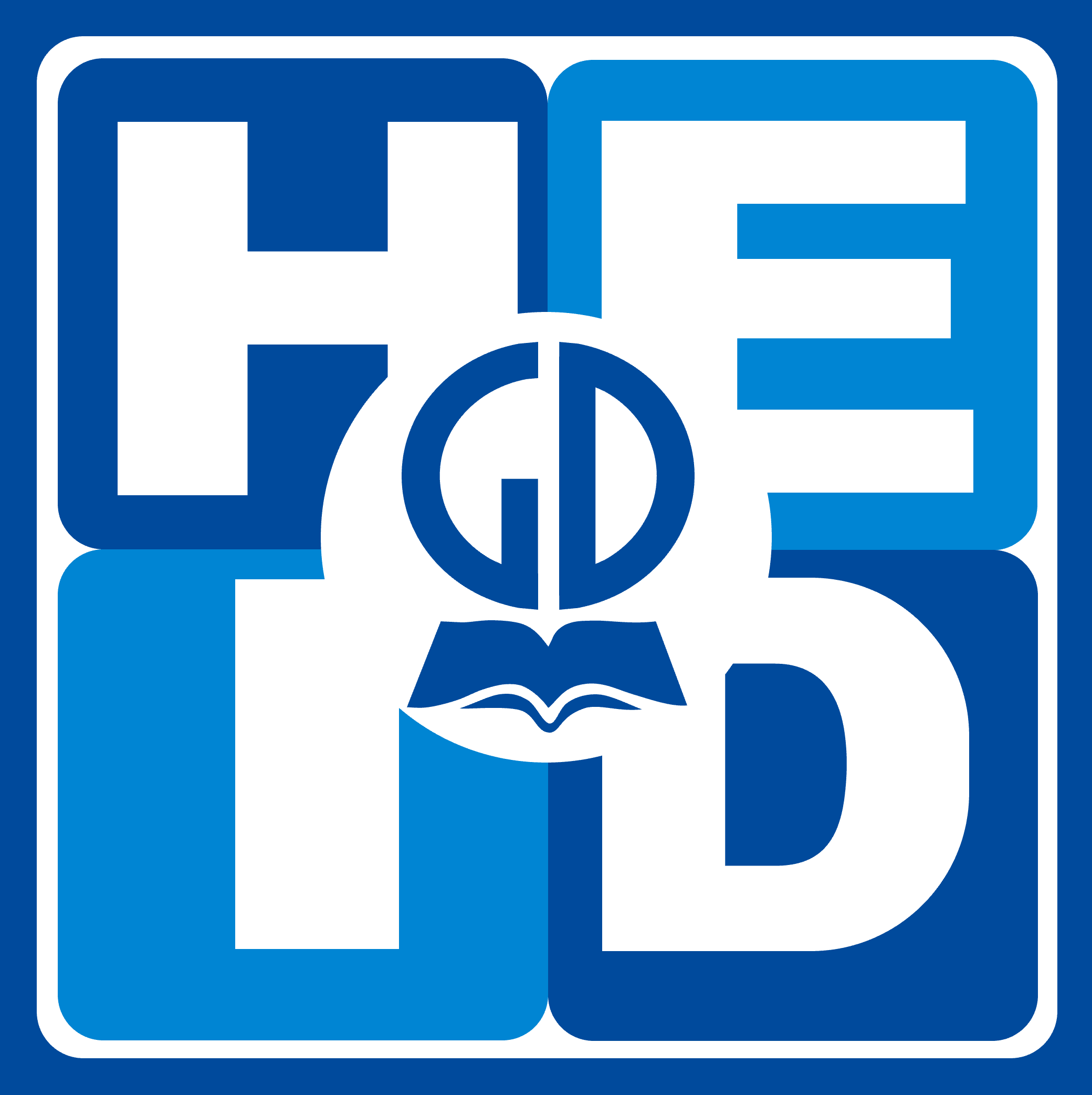 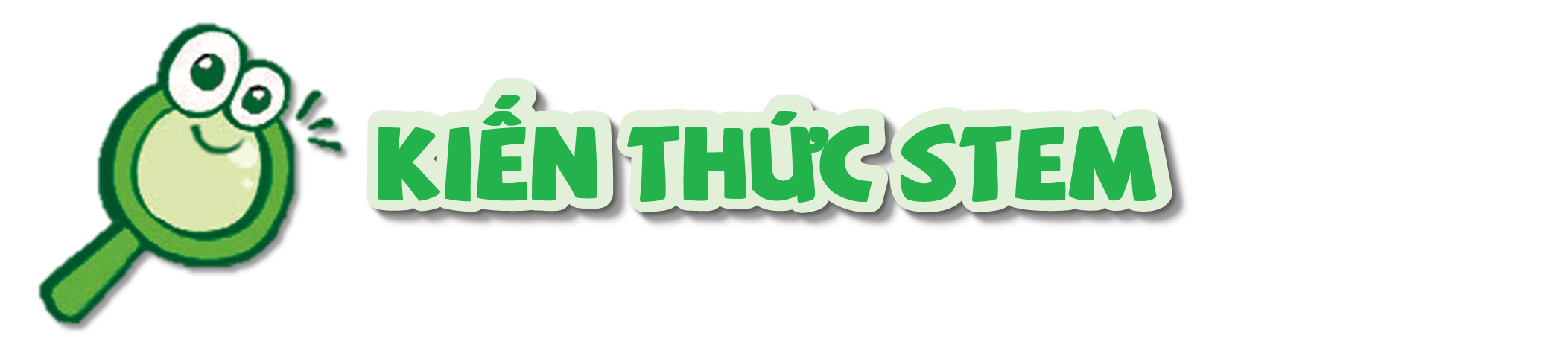 1. Hình khai triển của hình lập phương, hình hộp chữ nhật, hình trụ
1. Hình khai triển của hình lập phương, hình hộp chữ nhật, hình trụ
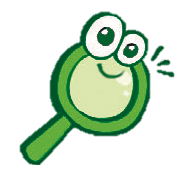 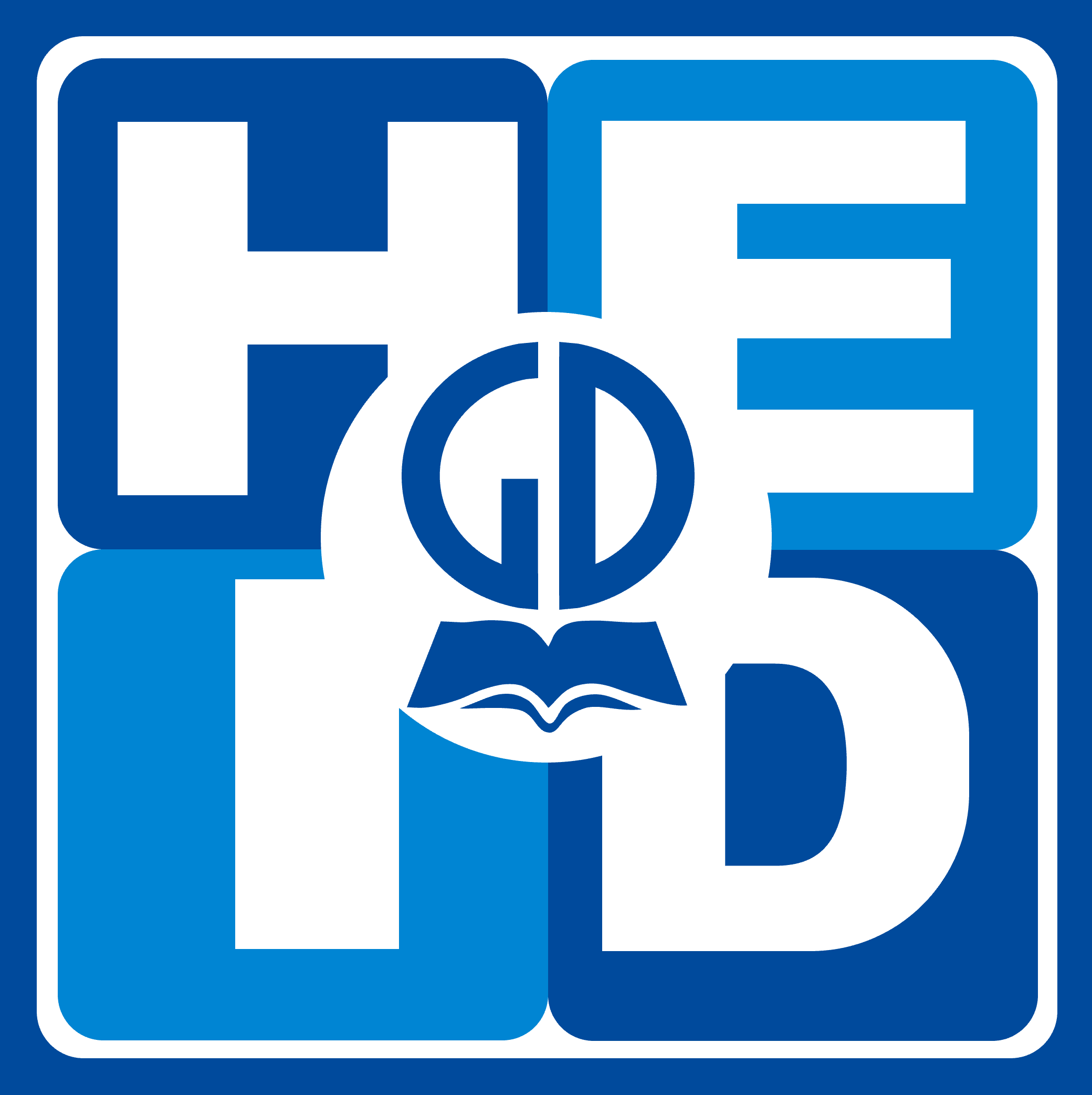 Hình khai triển của một hình khối là hình có thể gấp lại để được hình khối đó.
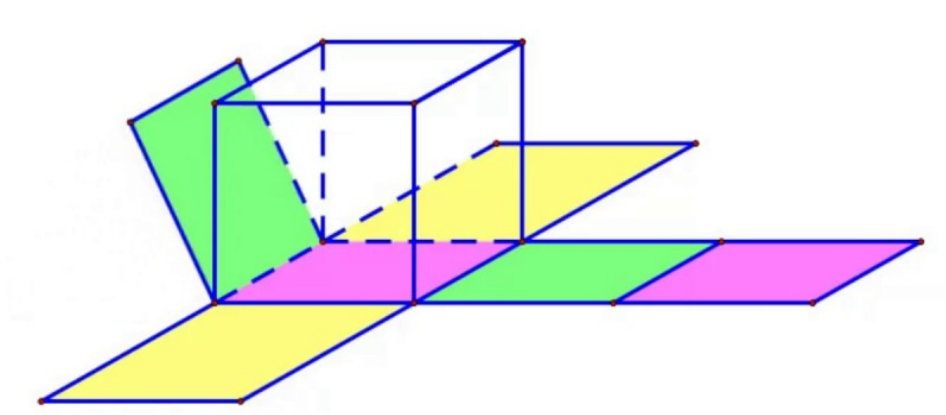 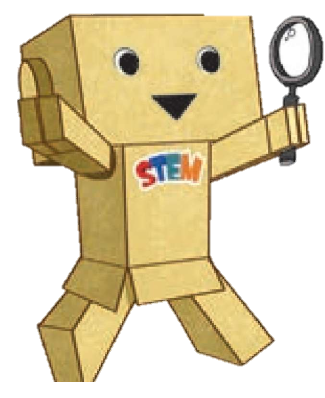 1. Hình khai triển của hình lập phương, hình hộp chữ nhật, hình trụ
1. Hình khai triển của hình lập phương, hình hộp chữ nhật, hình trụ
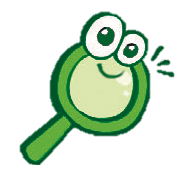 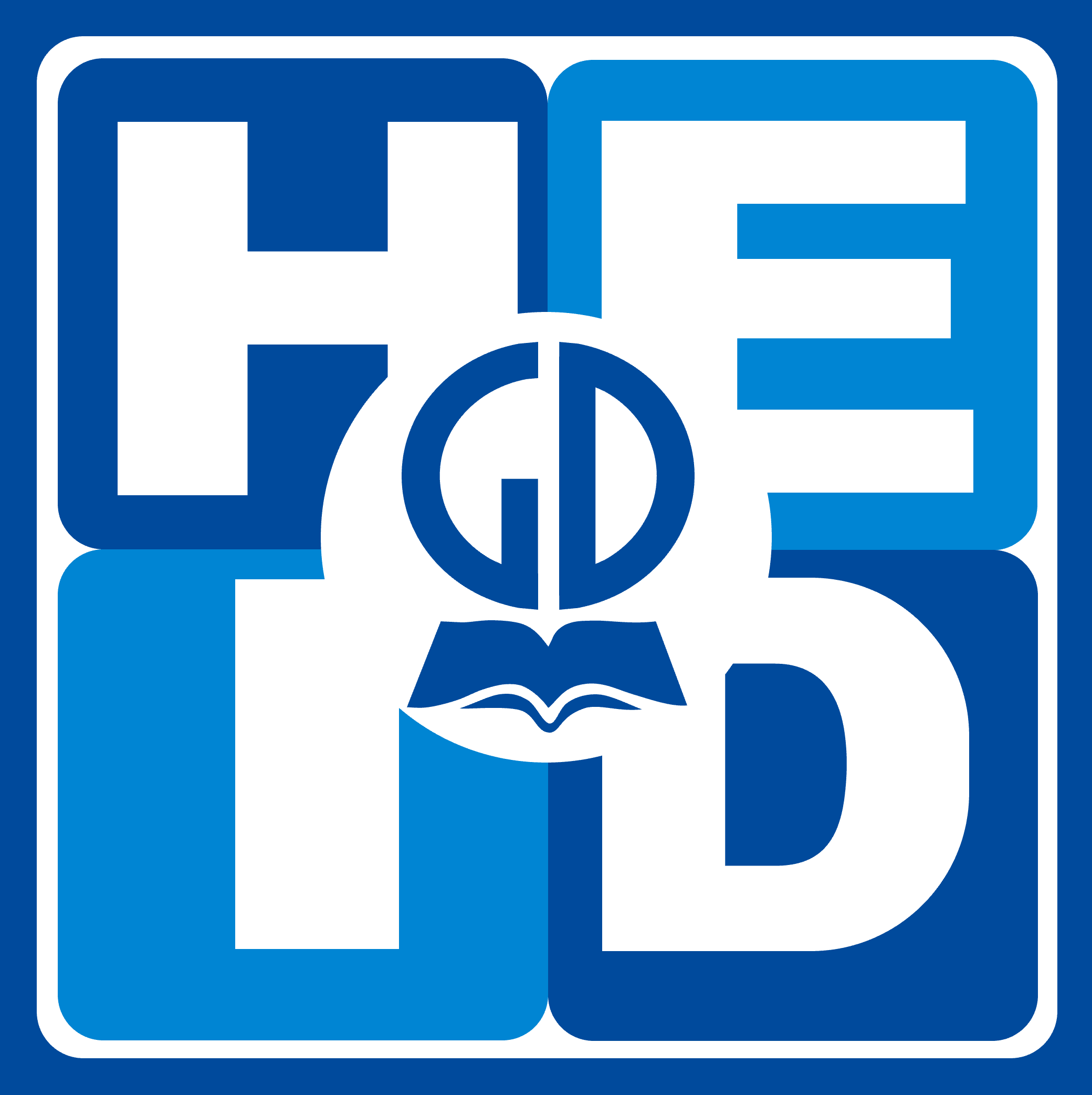 Quan sát hình và trả lời các câu hỏi sau:
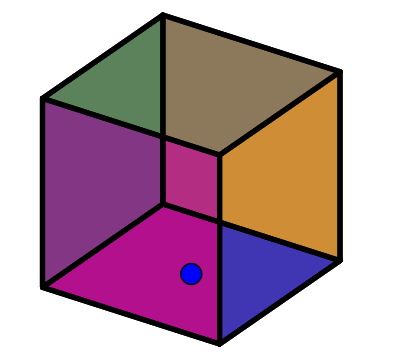 Hình lập phương được ghép từ bao nhiêu hình cơ bản? Đó là những hình nào?
Mỗi hình cơ bản được đặt ở đâu để ghép lại thành hình lập phương?
Làm cách nào để tăng chiều cao/chiều dài/chiều rộng của hình lập phương?
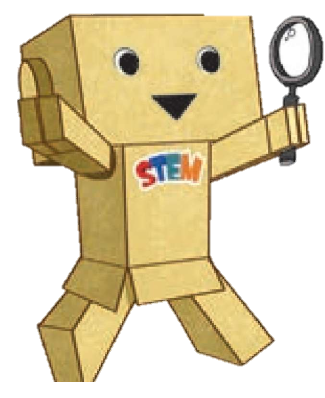 1. Hình khai triển của hình lập phương, hình hộp chữ nhật, hình trụ
1. Hình khai triển của hình lập phương, hình hộp chữ nhật, hình trụ
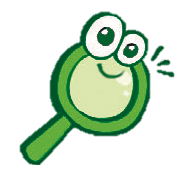 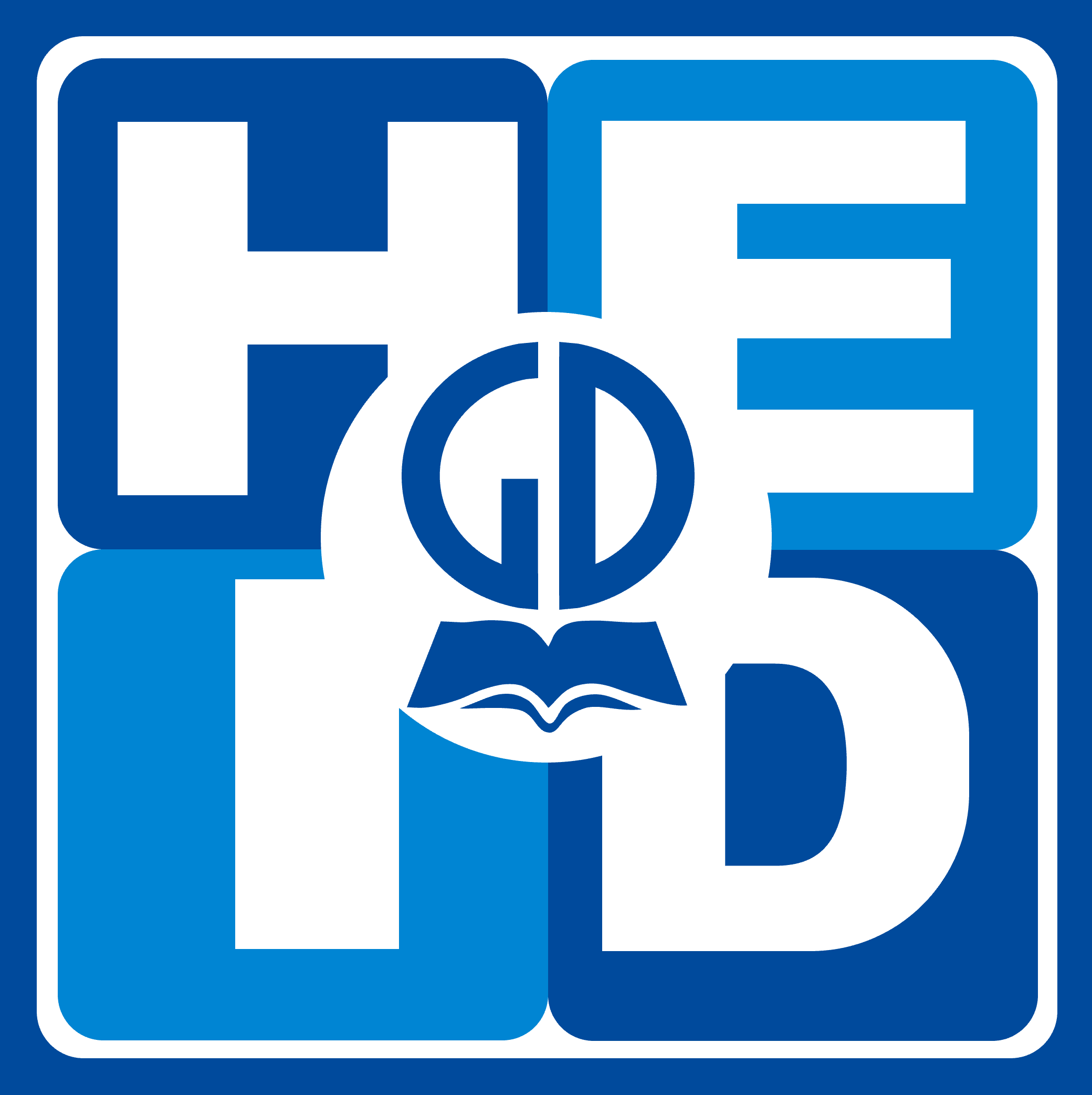 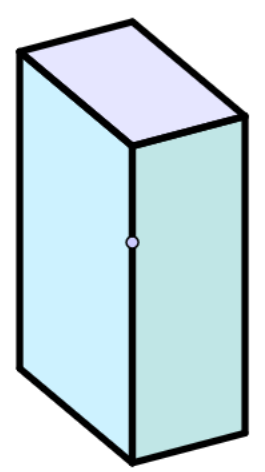 Quan sát hình và trả lời các câu hỏi sau:
Hình hộp chữ nhật được ghép từ bao nhiêu hình cơ bản? Đó là những hình nào?
Mỗi hình cơ bản được đặt ở đâu để ghép lại thành hình hộp chữ nhật?
Làm cách nào để tăng chiều cao/chiều dài/chiều rộng của hình hộp chữ nhật?
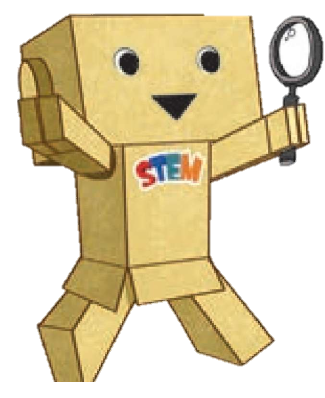 1. Hình khai triển của hình lập phương, hình hộp chữ nhật, hình trụ
1. Hình khai triển của hình lập phương, hình hộp chữ nhật, hình trụ
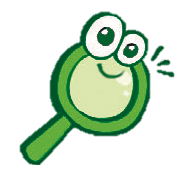 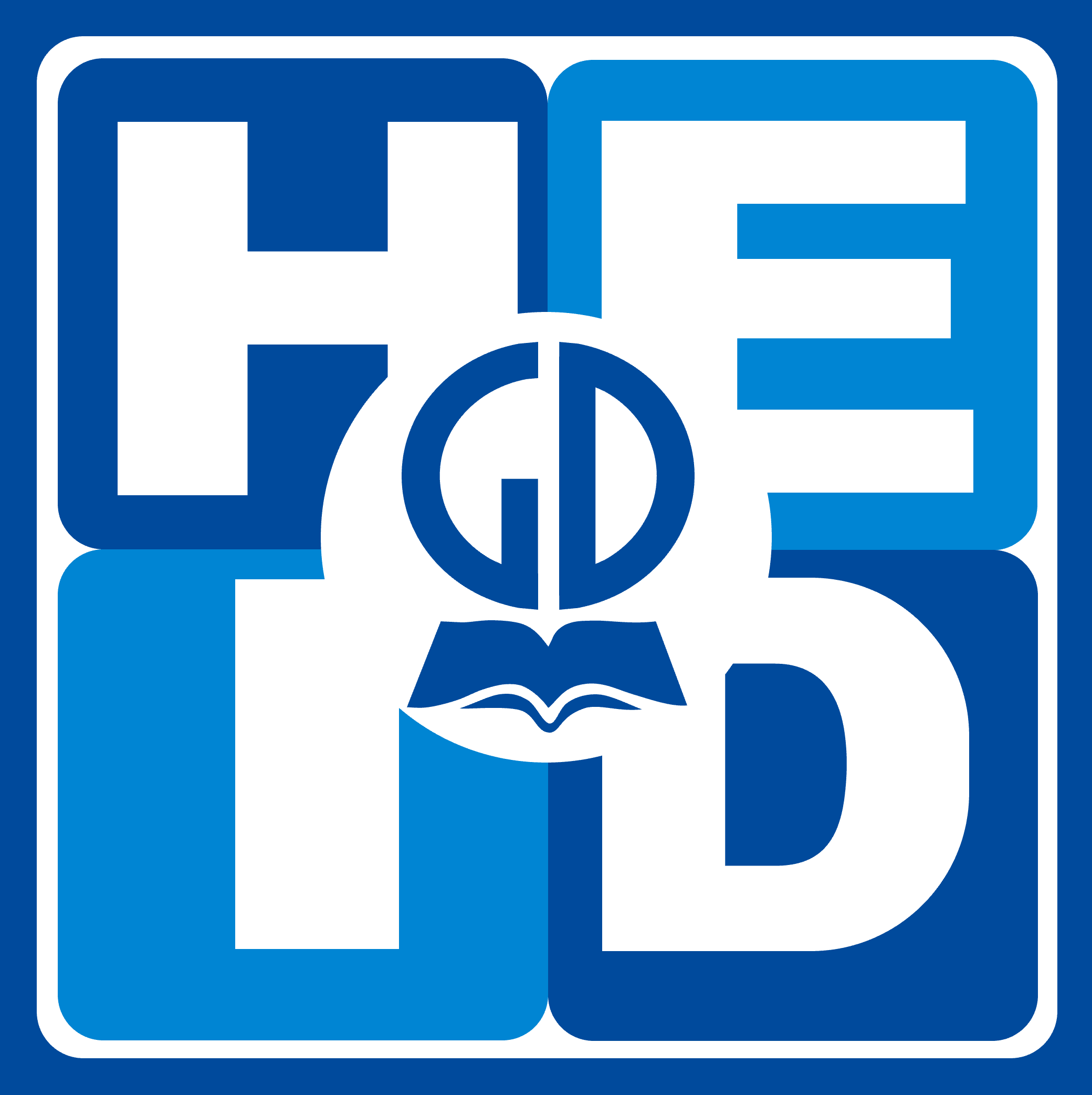 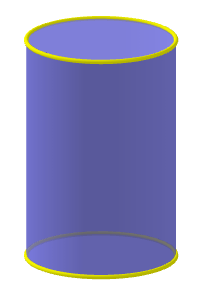 Quan sát hình và trả lời các câu hỏi sau:
Hình trụ được ghép từ bao nhiêu hình cơ bản? Đó là những hình nào?
Mỗi hình cơ bản được đặt ở đâu để ghép lại thành hình trụ?
Làm cách nào để tăng chiều cao/chiều rộng của hình trụ?
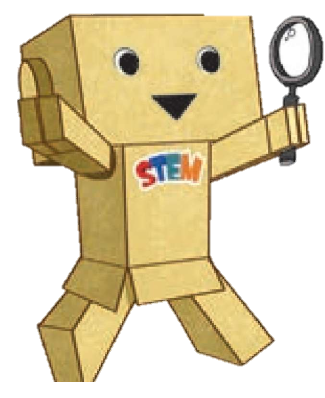 1.
1. Hình khai triển của hình lập phương, hình hộp chữ nhật, hình trụ
1. Hình khai triển của hình lập phương, hình hộp chữ nhật, hình trụ
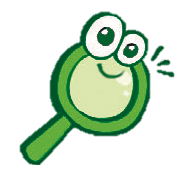 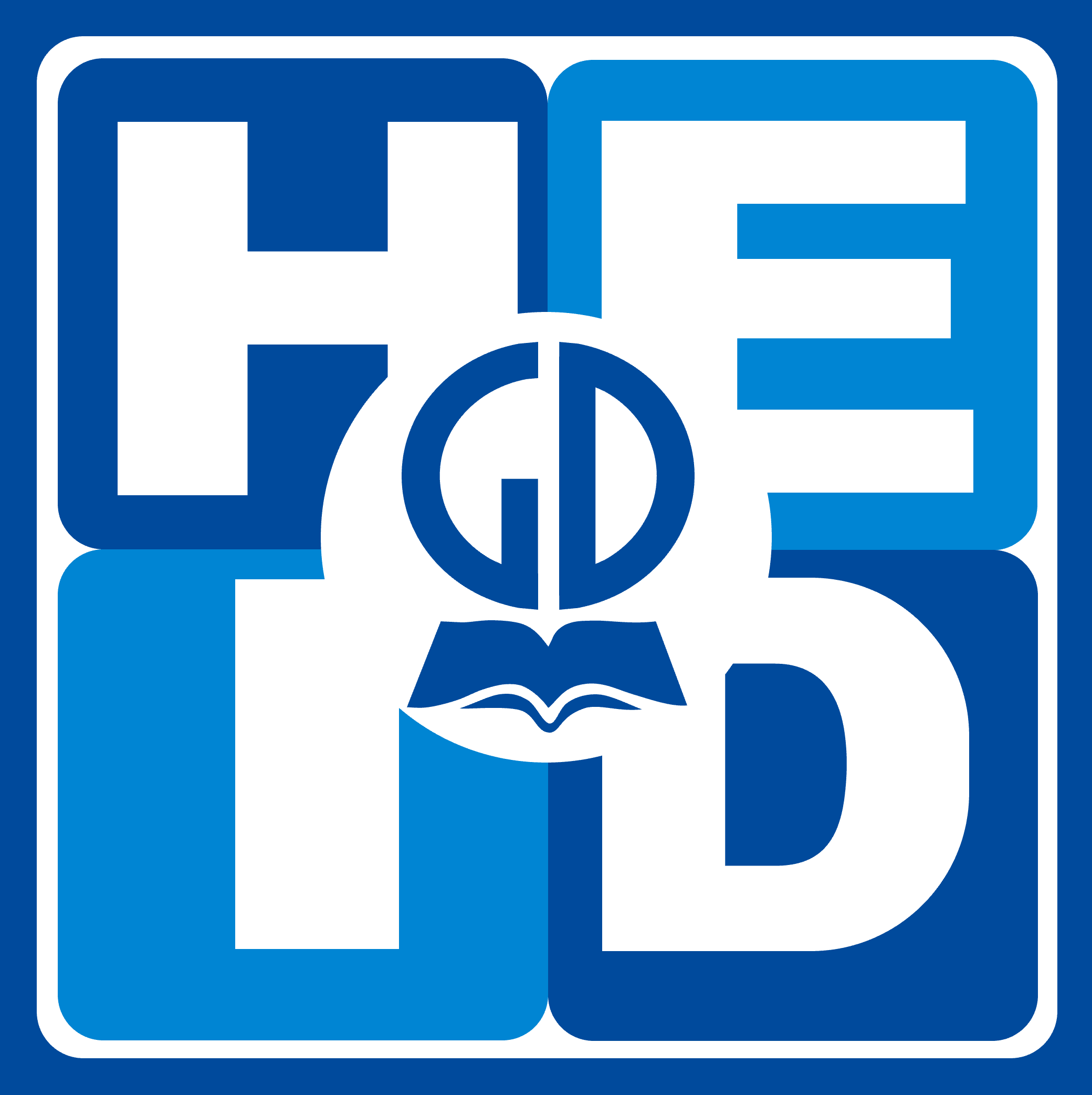 Thảo luận và thực hiện nhiệm vụ 1, 2, 3,4(ở trang 47, 48, 49)
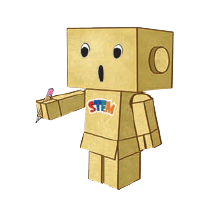 KIẾN THỨC STEM:
1. Tìm hình khai triển phù hợp với các hình khối sau đây:
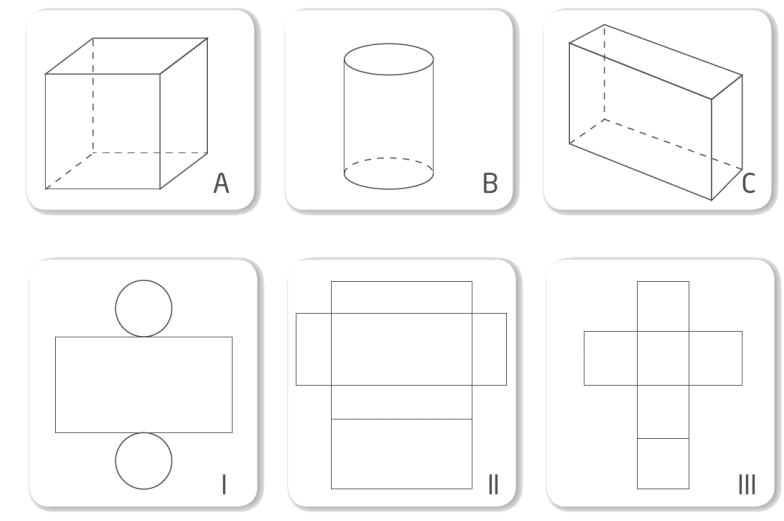 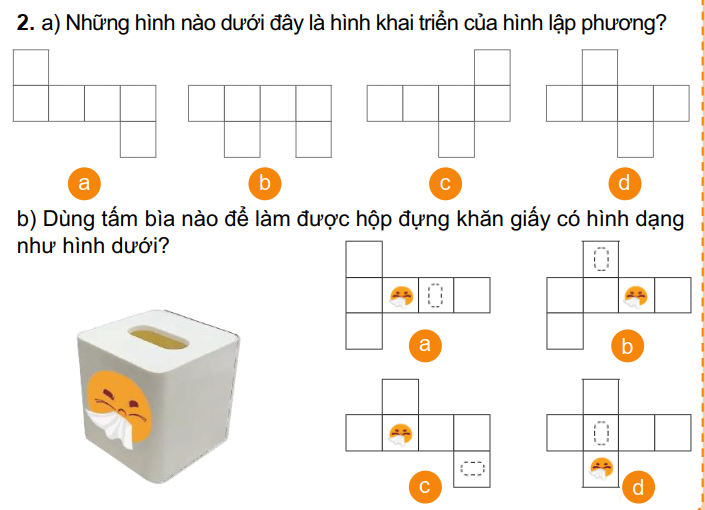 a
C
d
b
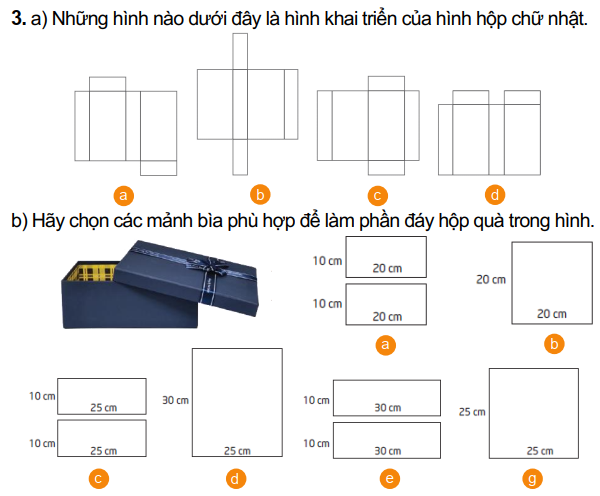 a
b
c
e
d
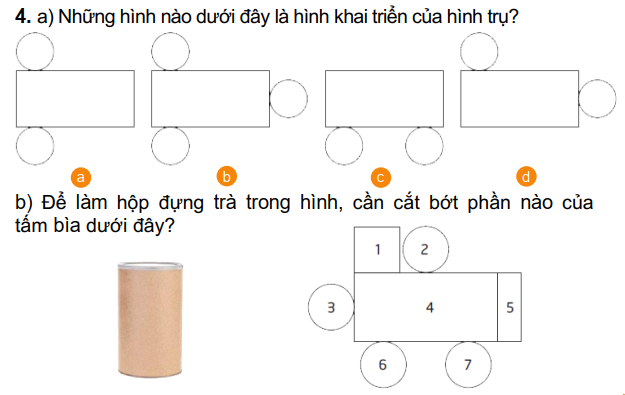 a
1
5
3
6
Hoặc 7
TIẾT 3
KHỞI ĐỘNG
2. Kĩ thuật tạo hình trụ từ giấy bìa và bìa các-tông
2. Kĩ thuật tạo hình trụ từ giấy bìa và bìa các-tông
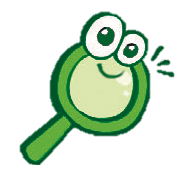 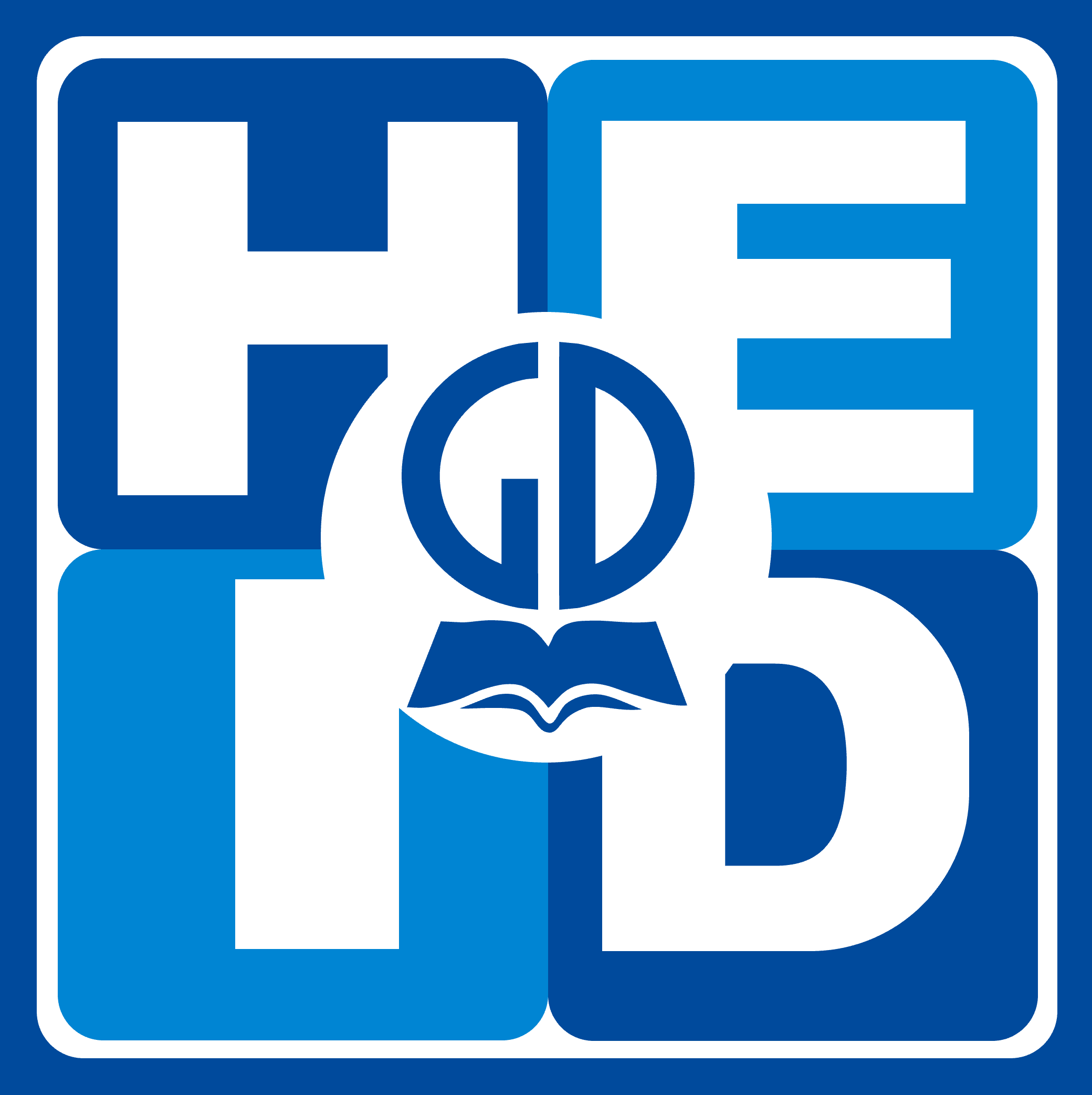 Các em hãy đọc và làm theo hướng dẫn
ở trang 50.
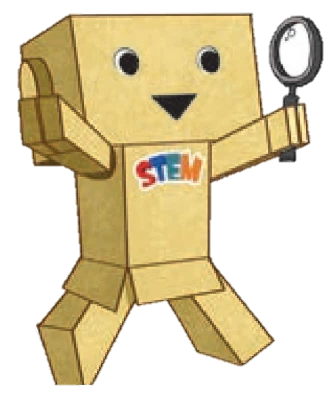 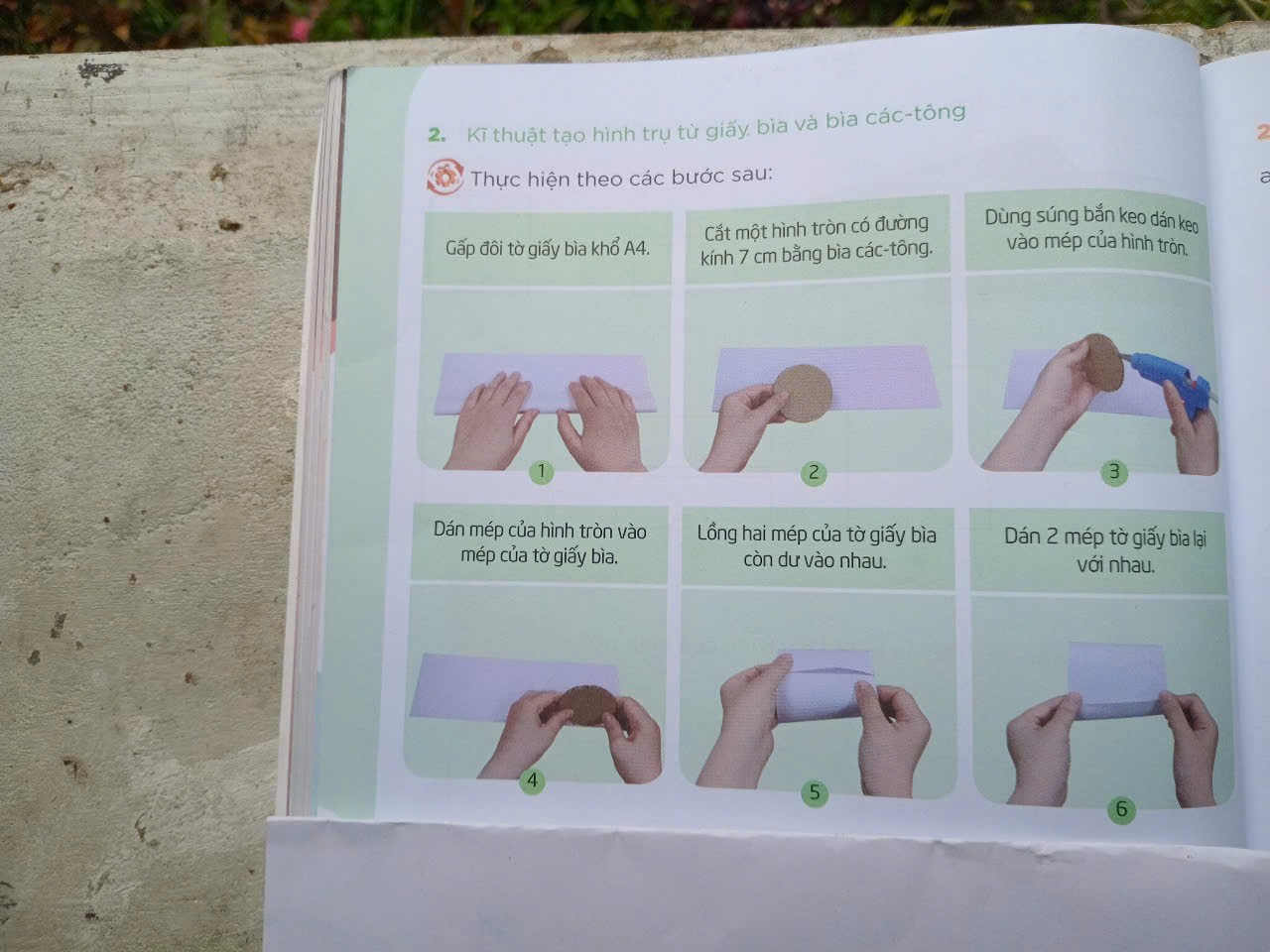 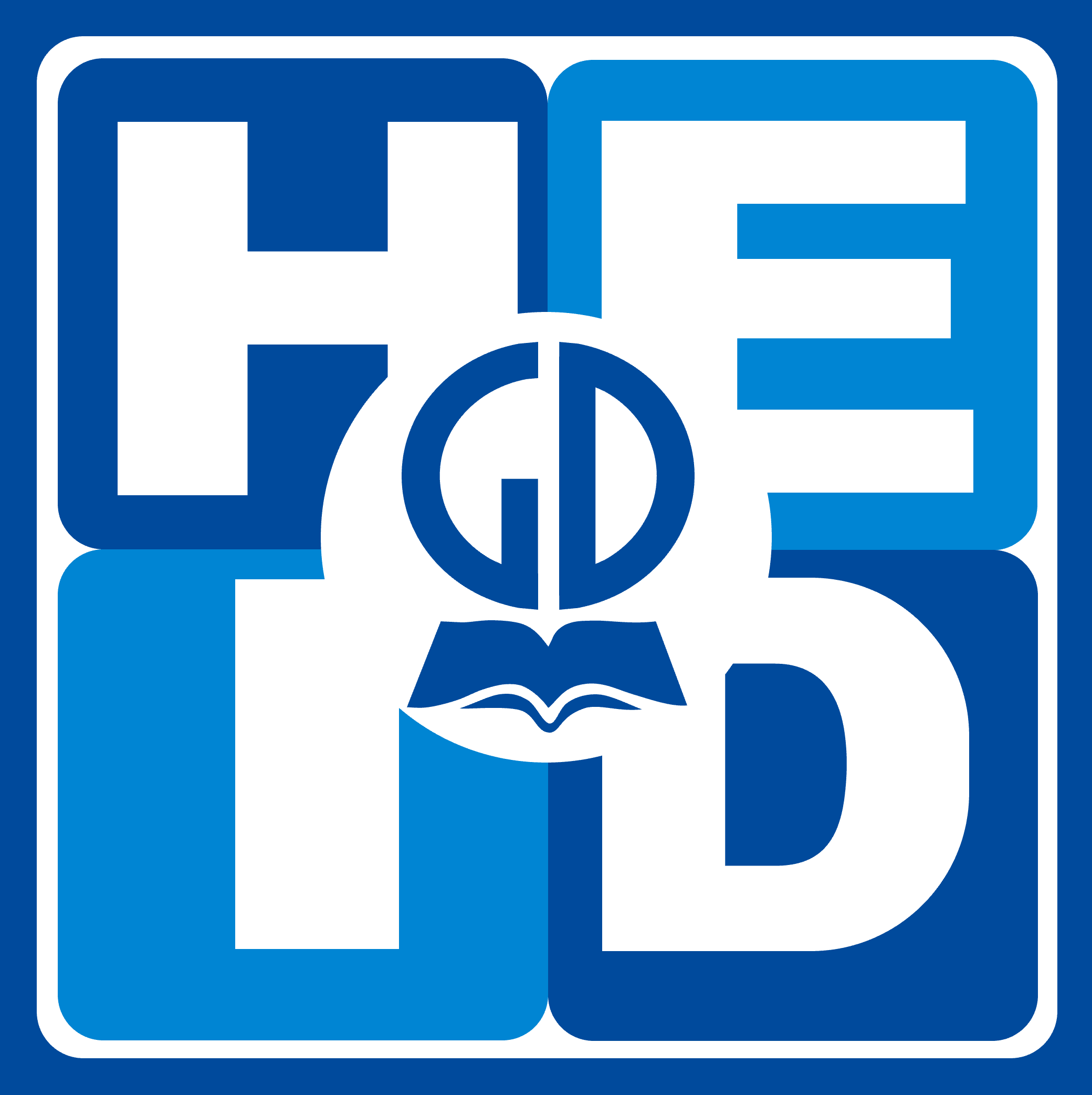 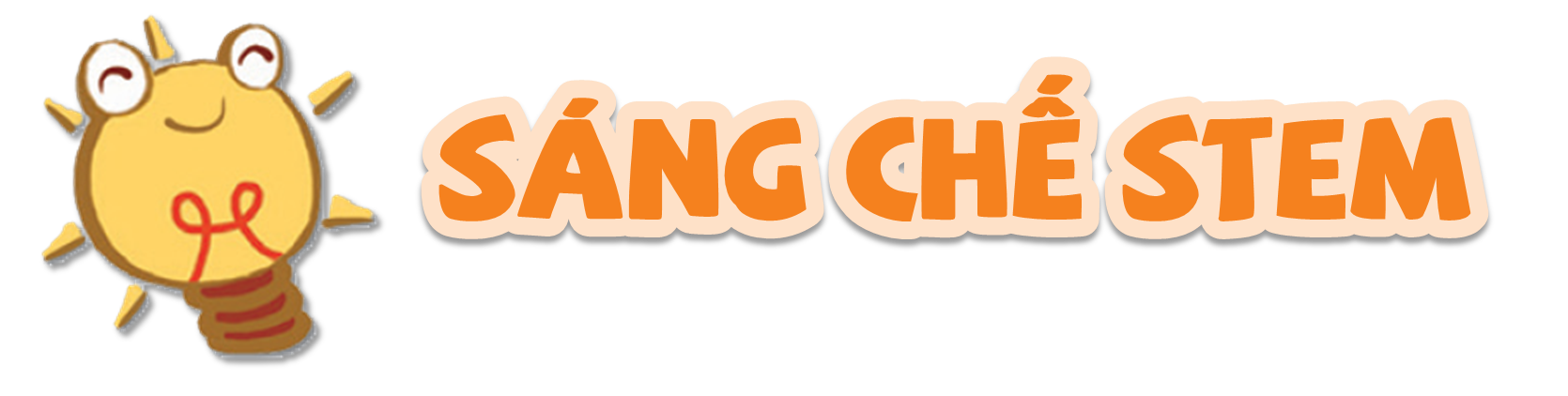 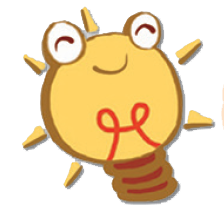 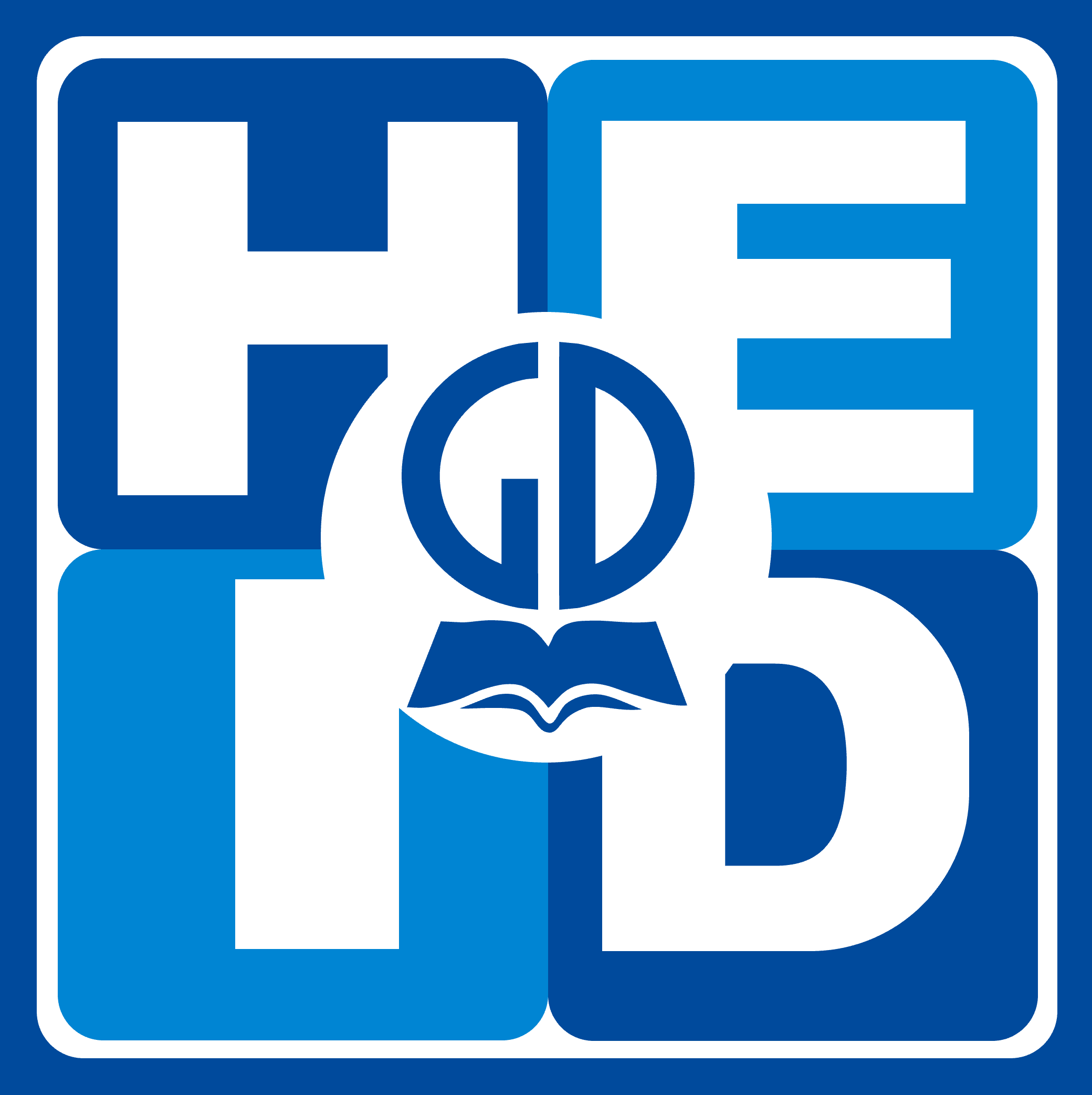 VẬT LIỆU VÀ DỤNG CỤ
VẬT LIỆU VÀ DỤNG CỤ
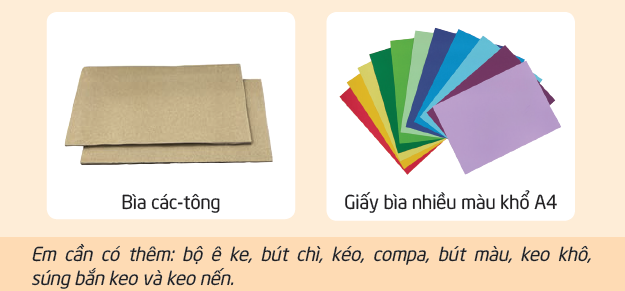 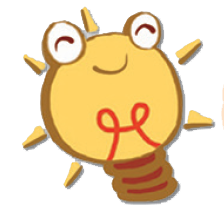 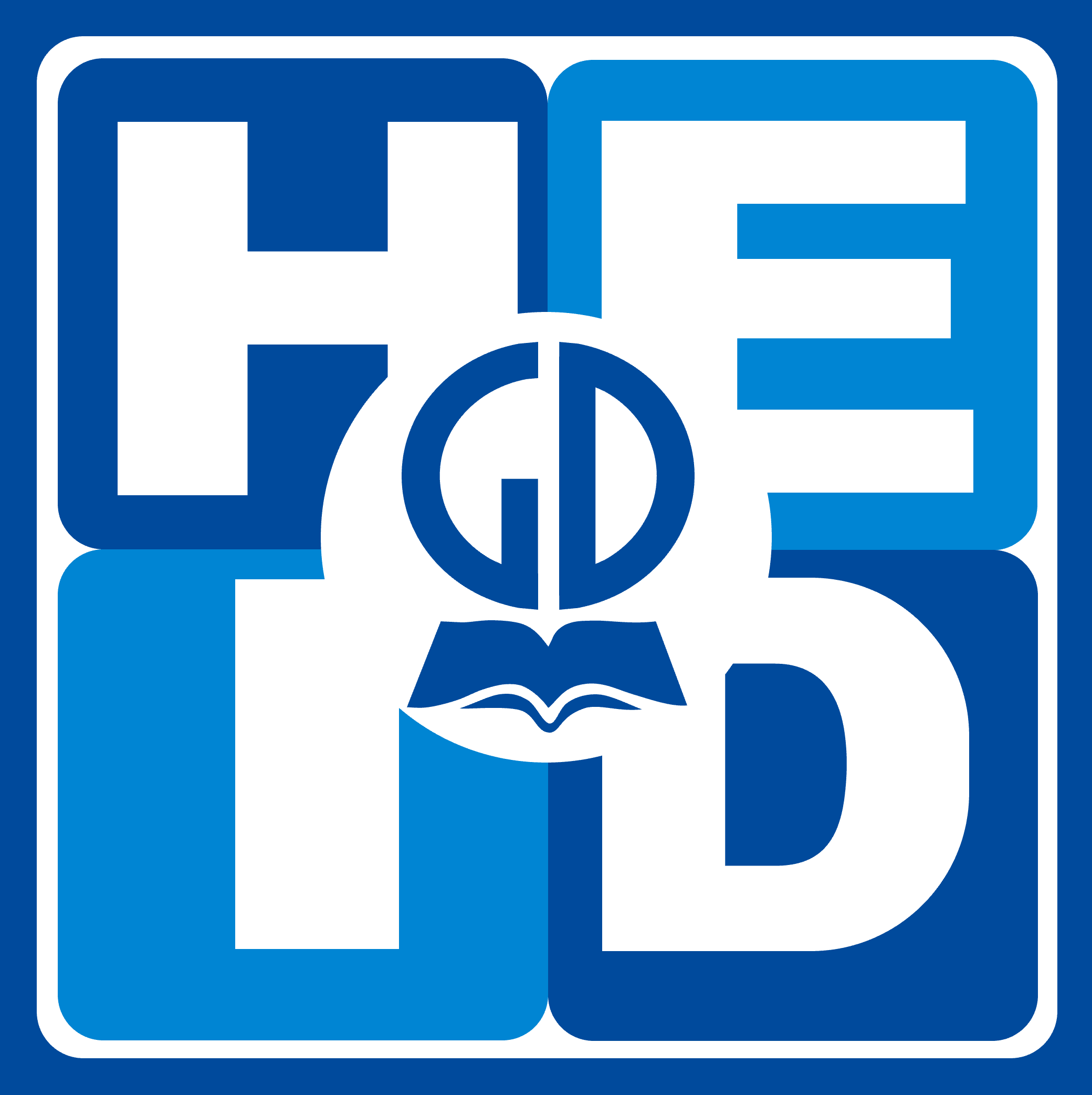 Phác thảo hộp đựng bút đa năng theo gợi ý:
-Liệt kê và phân loại đồ dùng học tập em đang có.
-Hộp đựng bút có mấy ngăn? Mỗi ngăn sẽ đựng những đồ dùng học tập nào?
-Mỗi ngăn được thiết kế dựa trên hình khối nào? Kích thước của mỗi ngăn như thế nào?
-Vị trí các ngăn được sắp xếp như thế nào?
-Làm thế nào để hộp bút không bị đổ  khi chứa các đồ dùng học tập?
Lên ý tưởng
Lên ý tưởng
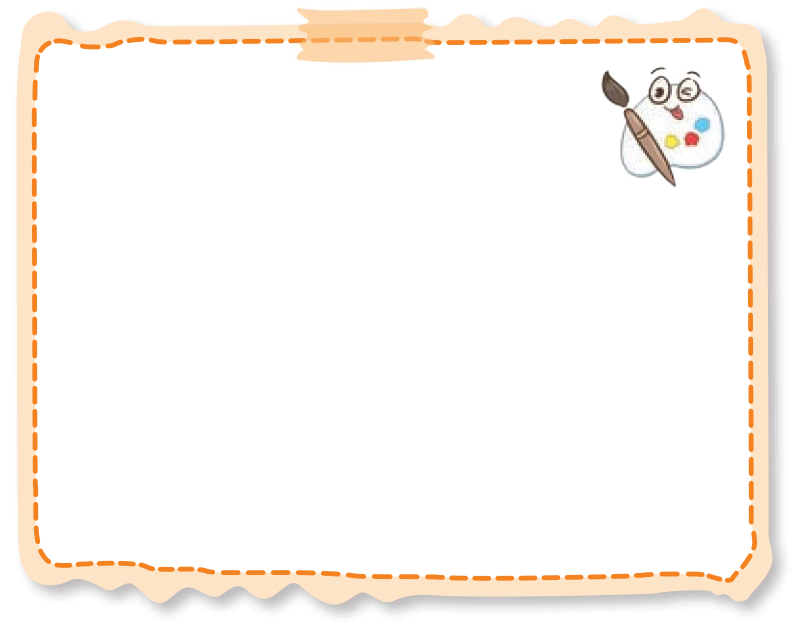 Cần thể hiện đầy đủ các bộ phận chính và chú thích phù hợp.
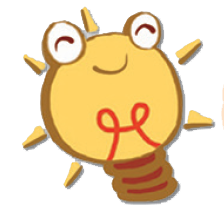 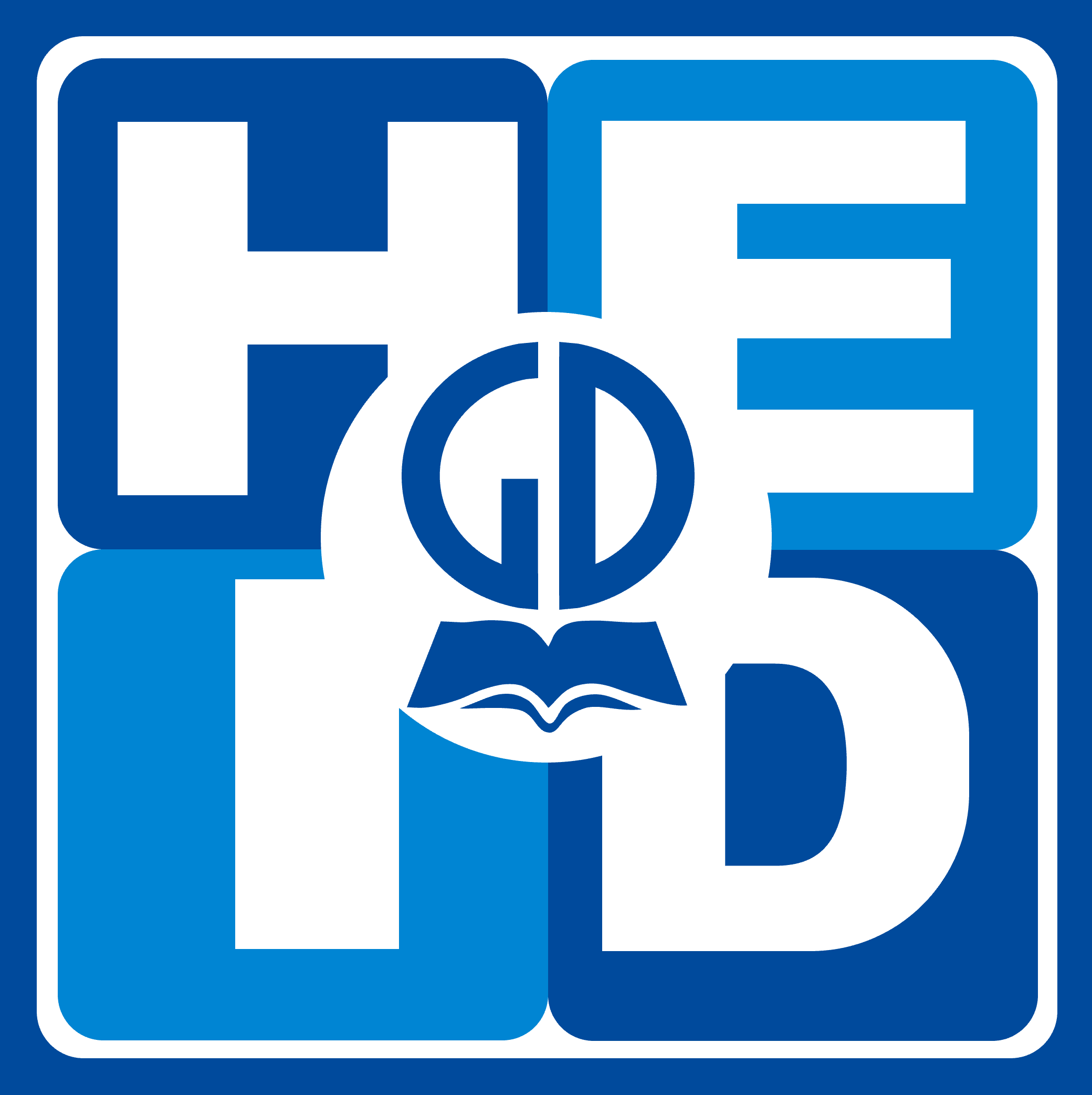 LỰA CHỌN VẬT LIỆU, DỤNG CỤ, THIẾT KẾ CHI TIẾT
LỰA CHỌN VẬT LIỆU, DỤNG CỤ, THIẾT KẾ CHI TIẾT
Dựa trên ý tưởng thiết kế, lựa chọn các vật liệu, dụng cụ phù hợp để làm hộp đựng bút đa năng và hoàn thành bảng.
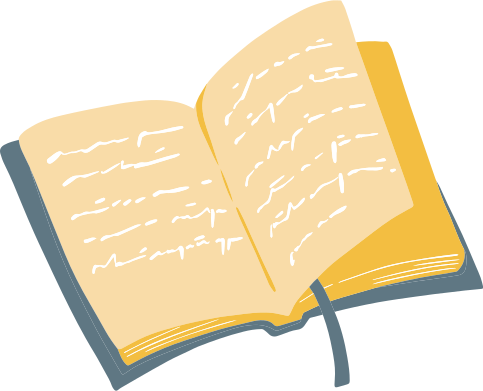 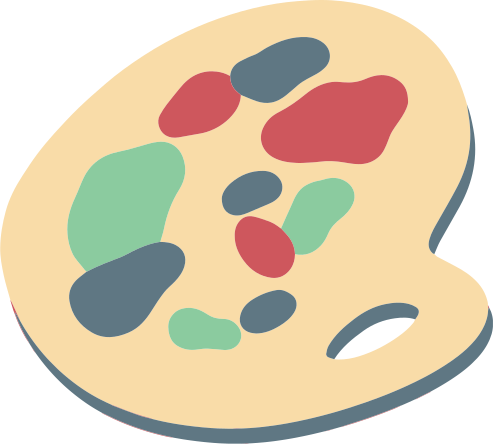 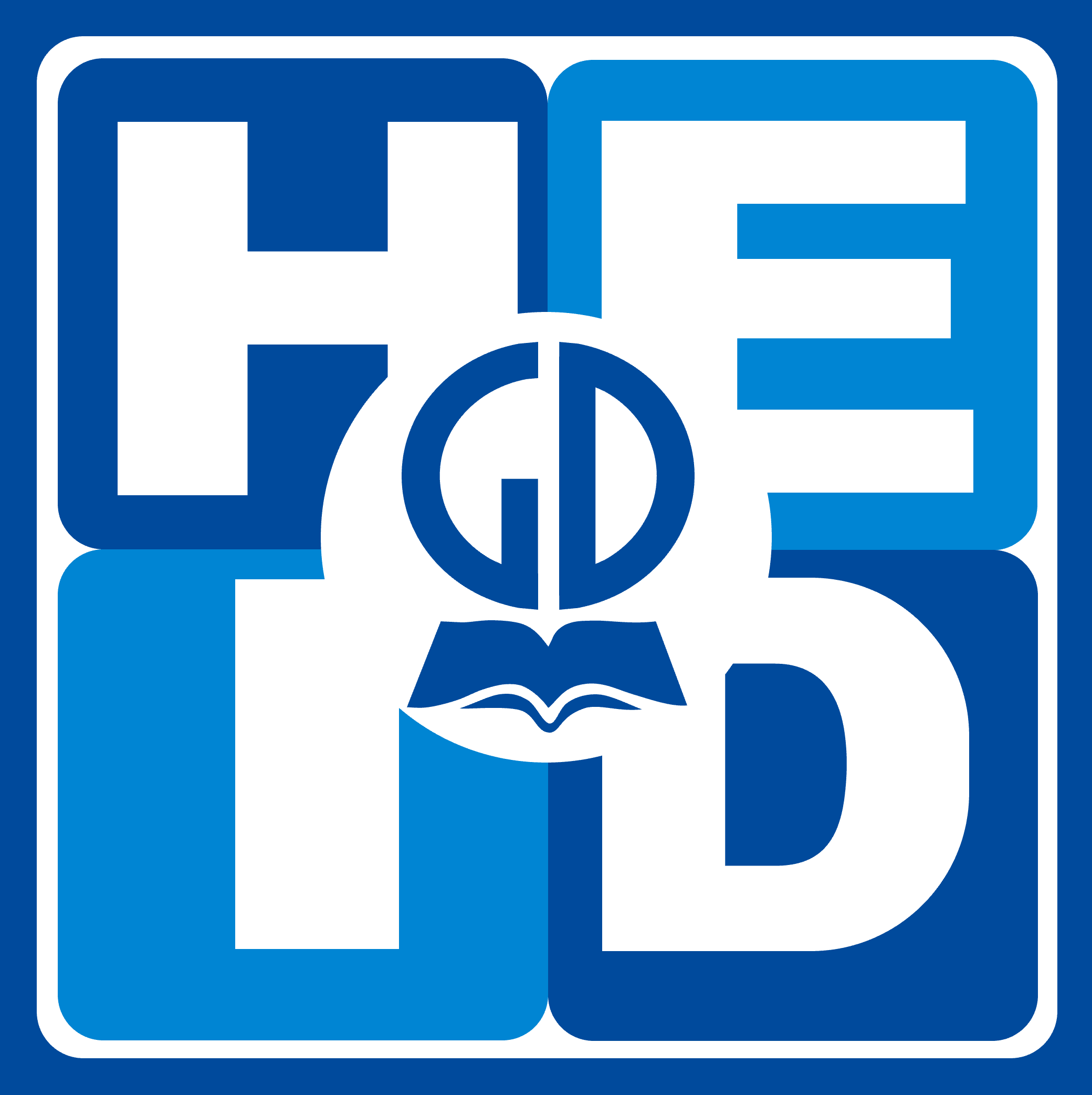 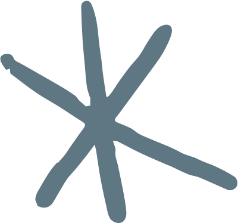 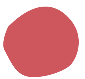 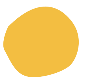 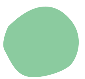 TRÌNH BÀY Ý TƯỞNG
TRÌNH BÀY Ý TƯỞNG
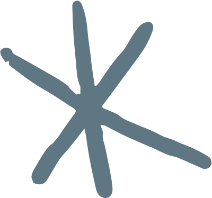 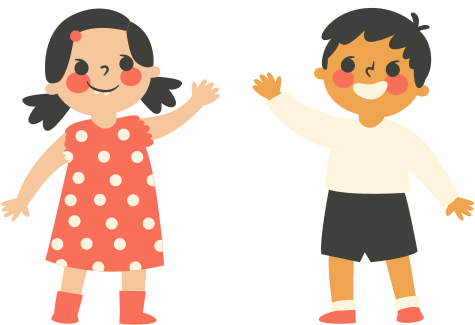 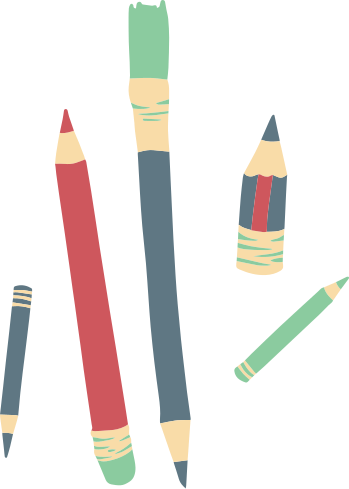 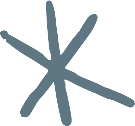 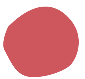 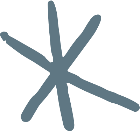 TIẾT 4
TRÒ CHƠI VẬN ĐỘNG
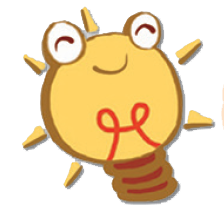 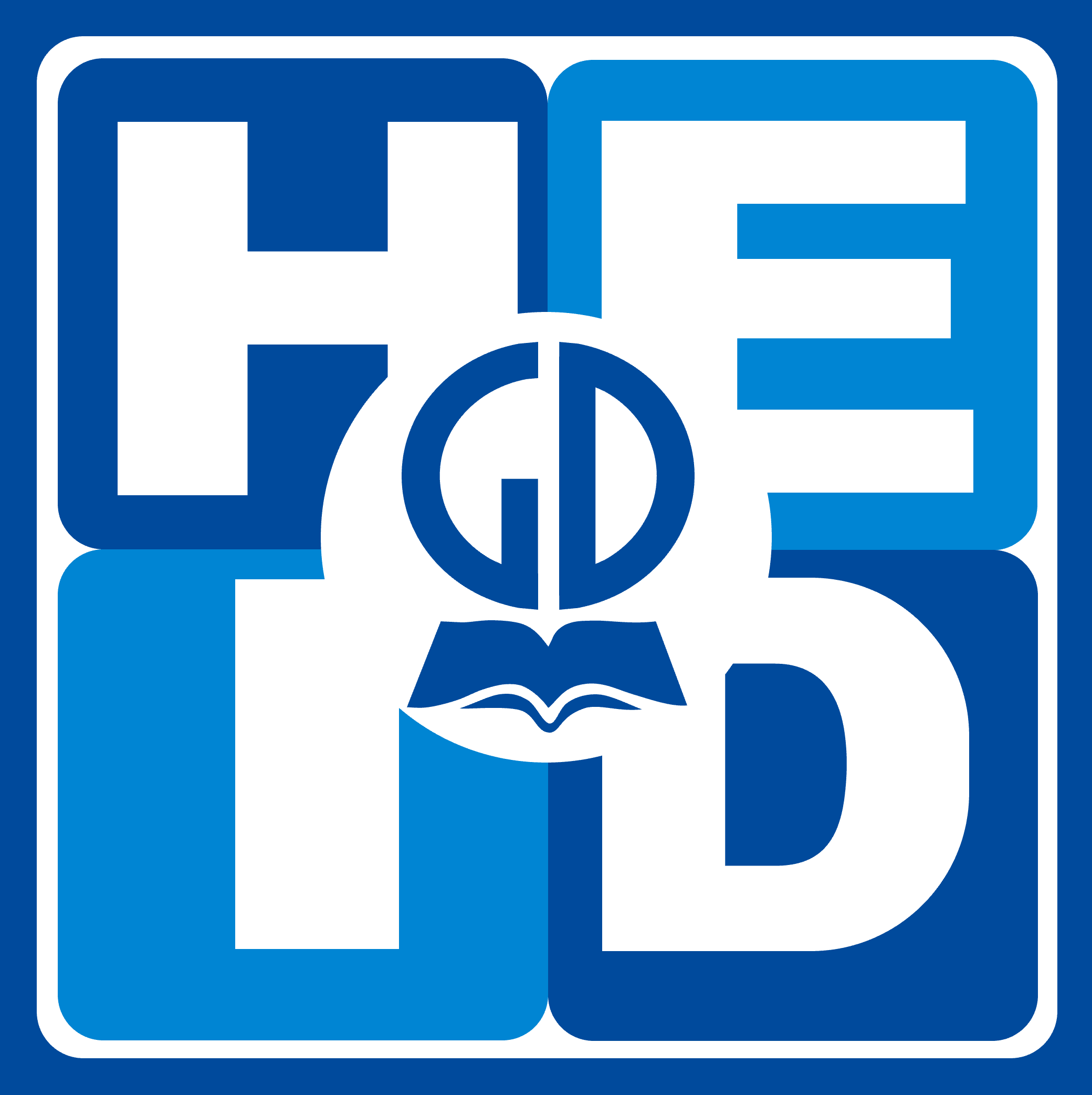 CHẾ TẠO SẢN PHẨM
CHẾ TẠO SẢN PHẨM
Phân công nhiệm vụ trong nhóm theo bảng gợi ý.
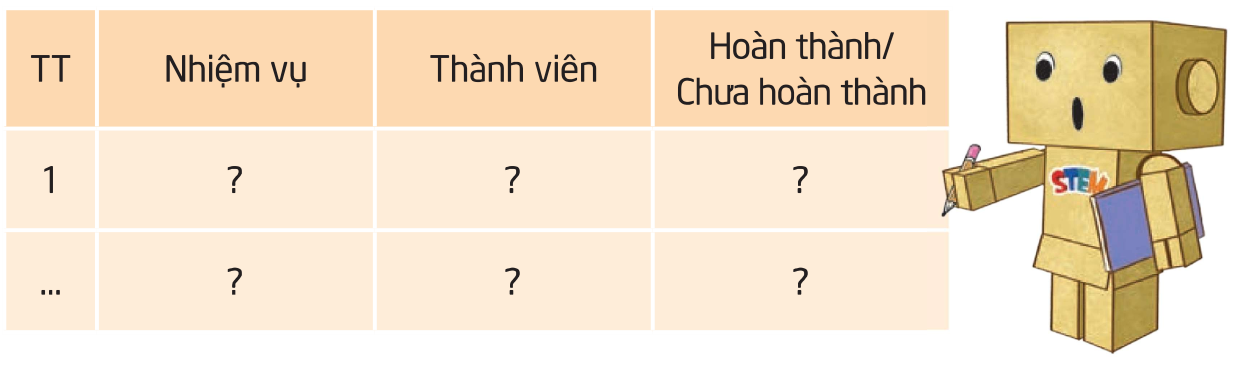 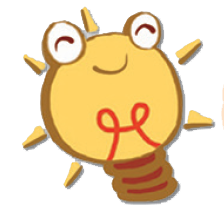 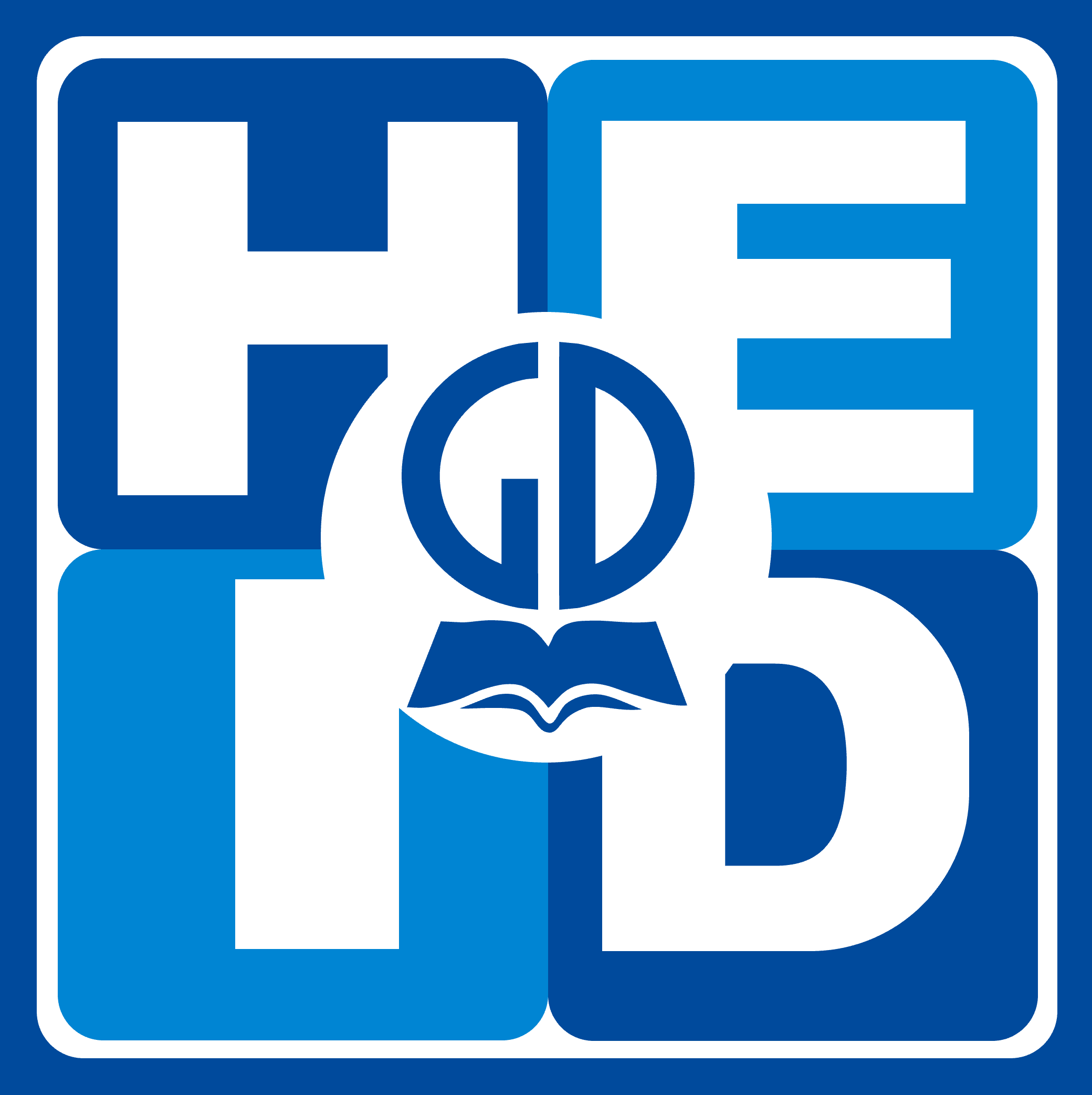 Thử nghiệm, điều chỉnh và hoàn thiện
Thử nghiệm, điều chỉnh và hoàn thiện
Thử nghiệm hộp đựng bút đa năng
Đánh giá sản phẩm theo yêu cầu
Điều chỉnh, hoàn thiện sản phẩm
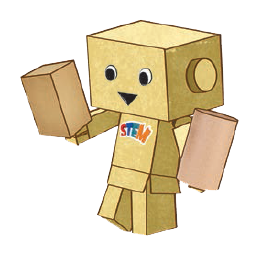 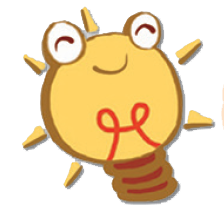 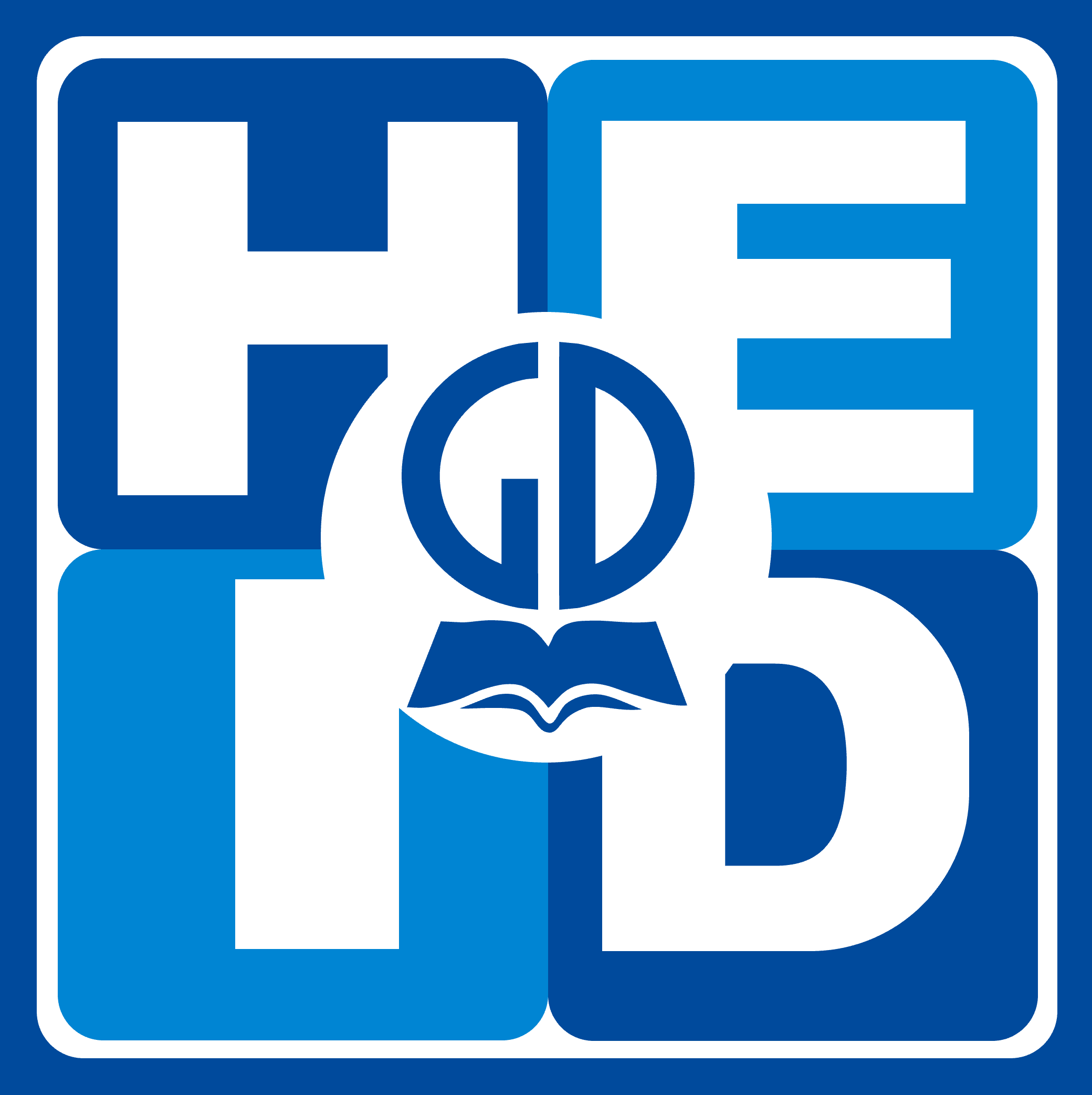 Đại diện nhóm báo cáo
Bình chọn hộp đựng bút đa năng đáp ứng tốt các yêu cầu và có cần giới thiệu hay nhất.
BÁO CÁO, TRÌNH DIỄN
BÁO CÁO, TRÌNH DIỄN
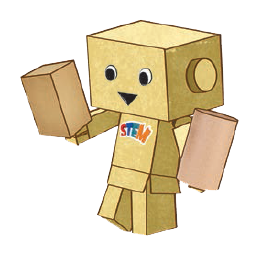 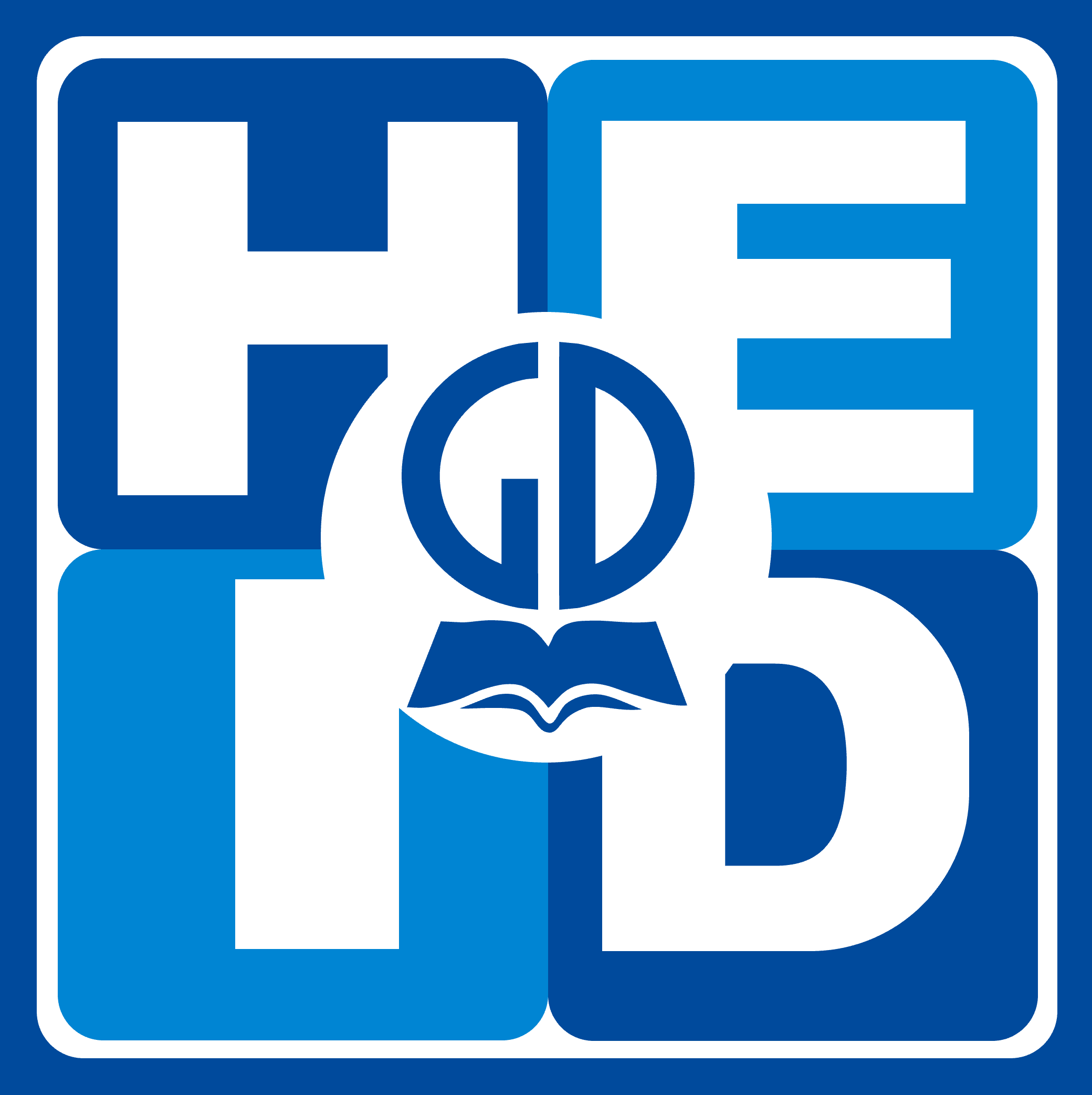 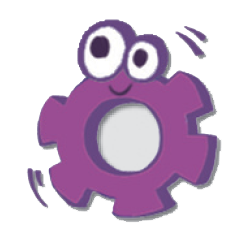 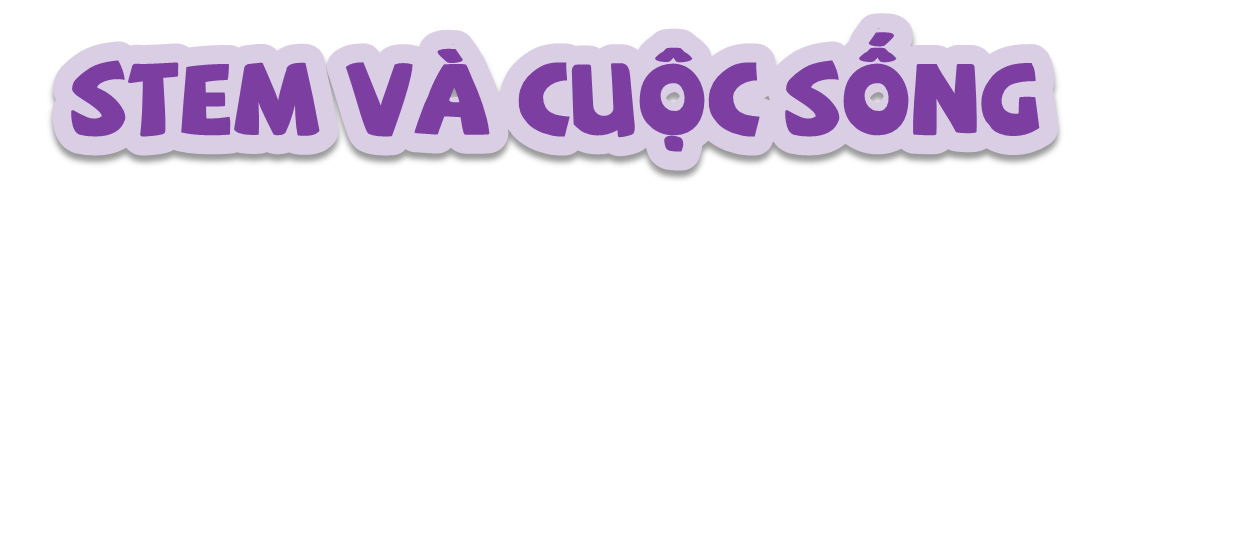 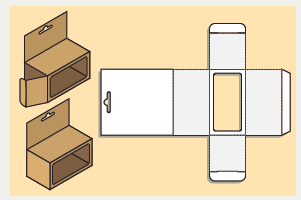 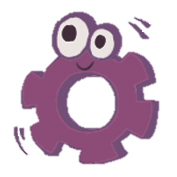 STEm và cuộc sống
STEM và cuộc sống
Hộp giấy là bao bì phổ biến nhất hiện nay dùng để đựng nhiều loại sản phẩm như: thực phẩm, đồ gia dụng, trang phục, mĩ phẩm, dược phẩm,…Các hộp giấy được thiết kế dựa trên ứng dụng hình khai triển của hình lập phương, hình hộp chữ nhật, hình trụ và một số hình khối khác. Chỉ cần gấp bìa theo các đường viền có sẵn, người dùng dễ dàng thu được các hộp giấy theo các nhu cầu sử dụng khác nhau. Ngoài ra, giấy là vật liệu rất an toàn, thân thiện với môi trường và sức khoẻ người dùng.
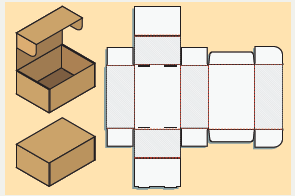 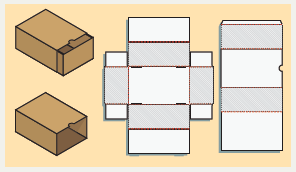 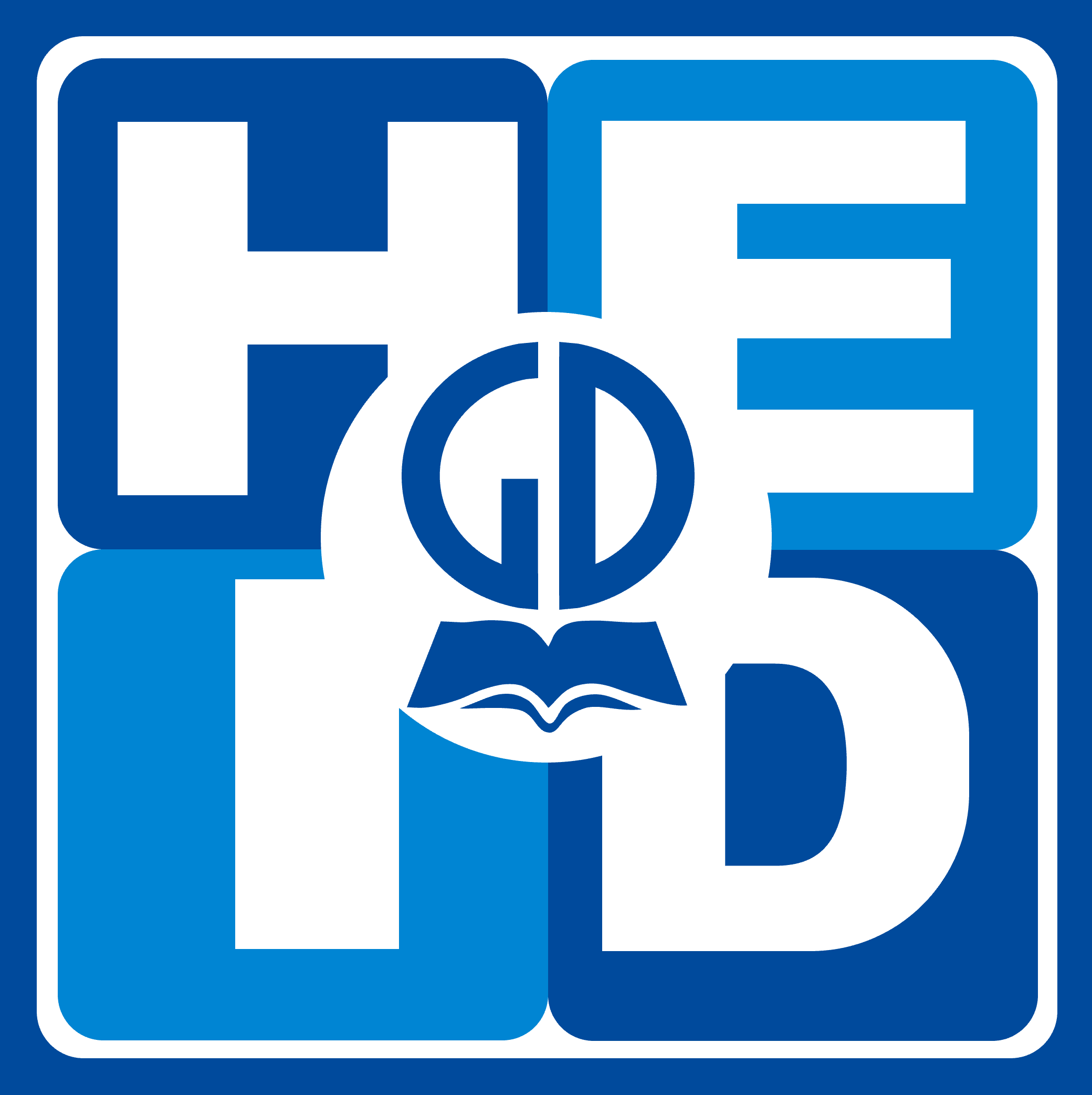 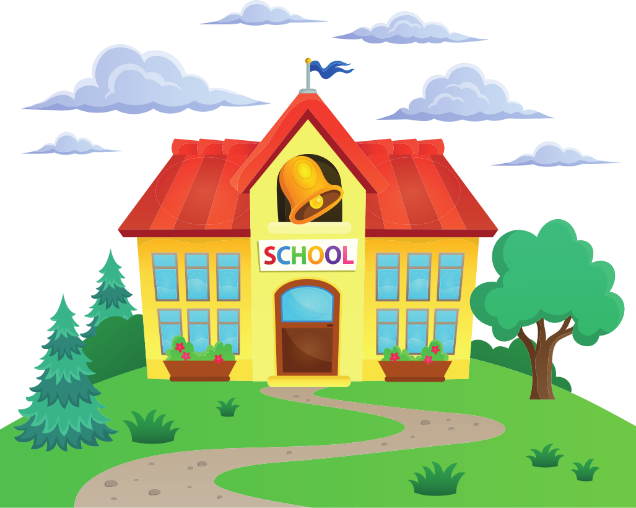 Cảm ơn các em đã tham gia học tích cực!
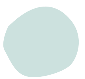 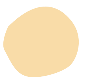